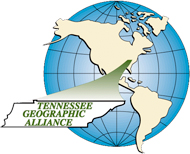 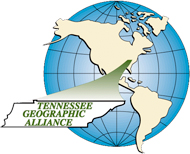 The Border and Immigrant Worker Nation
U.S. History and Geography High School
Tennessee Geographic Alliance

Instructor
Michael Robinson
Houston High School
Germantown, TN
1
Overview of Lesson
How has the border between the United States and Mexico changed since 1821?
Describe the current border between the United States and Mexico.
Discuss the personal stories of people living near the border between the United States and Mexico.
Describe the demographics for Hispanic-Americans.
What types of jobs do foreign-born Americans have, and in which country were they born?
Tennessee Standard
US.9 US.9 Describe the difference between “old” and “new” immigrants and analyze the assimilation process and consequences for the “new” immigrants and their impact on American society.… (C, E, G).
Connections to 
Common Core Standards
Characterize and analyze changing interconnections among places and regions.
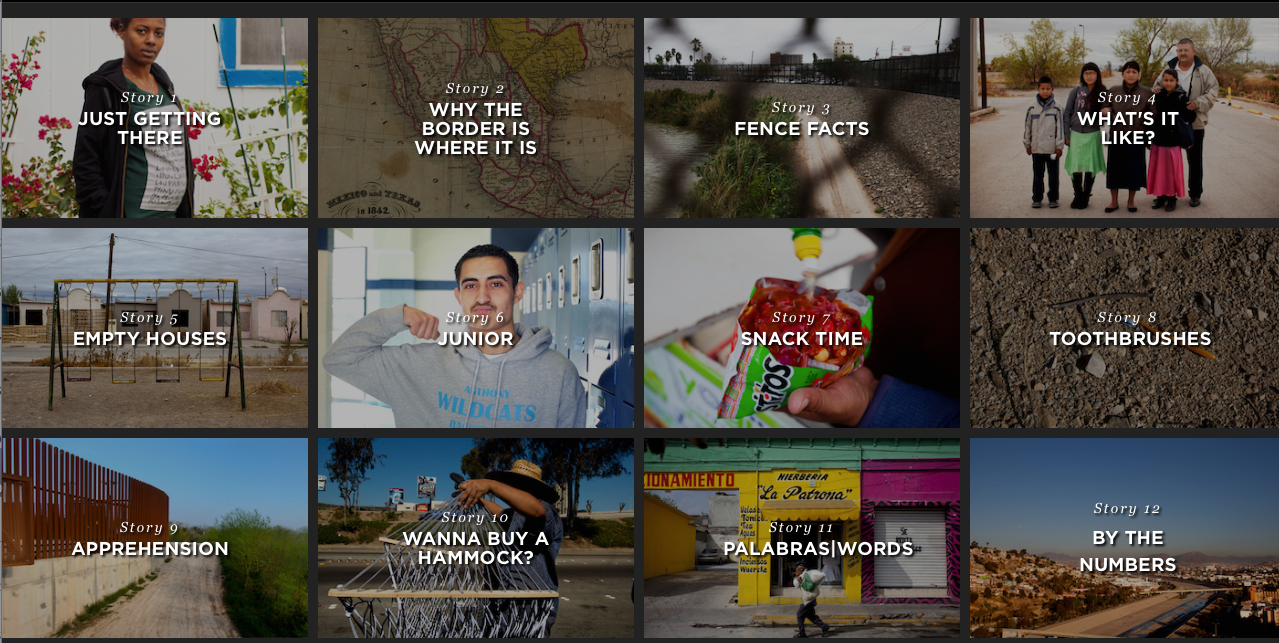 http://apps.npr.org/borderland
How has the border between Mexico and the United States changed over time? What did the border look like in…
1821?
1836?
1948?
1953?
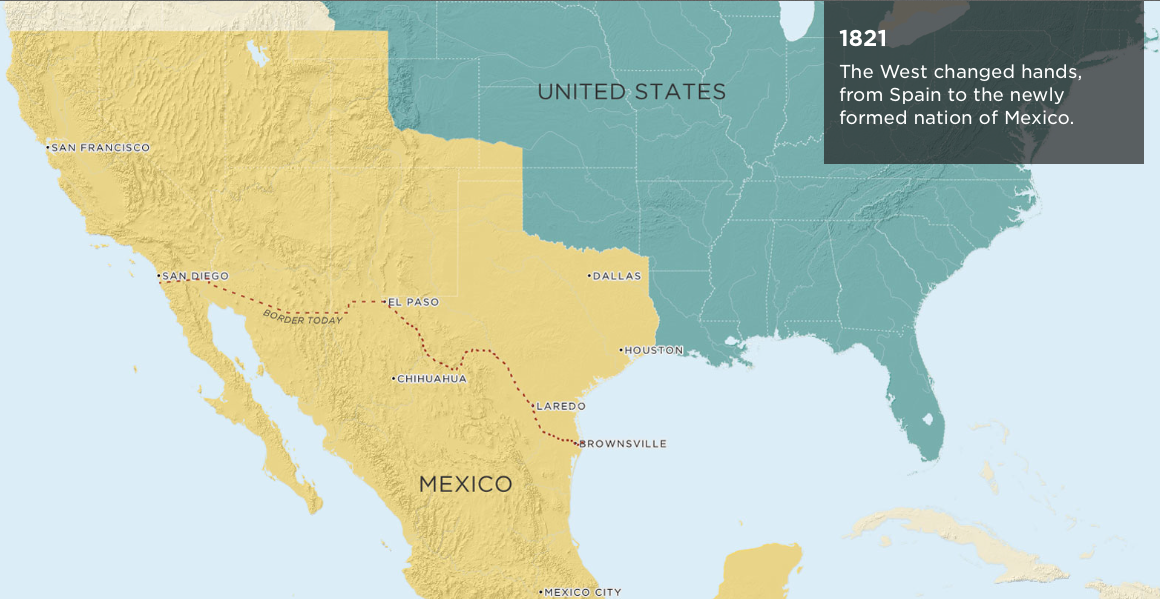 How has the border changed?
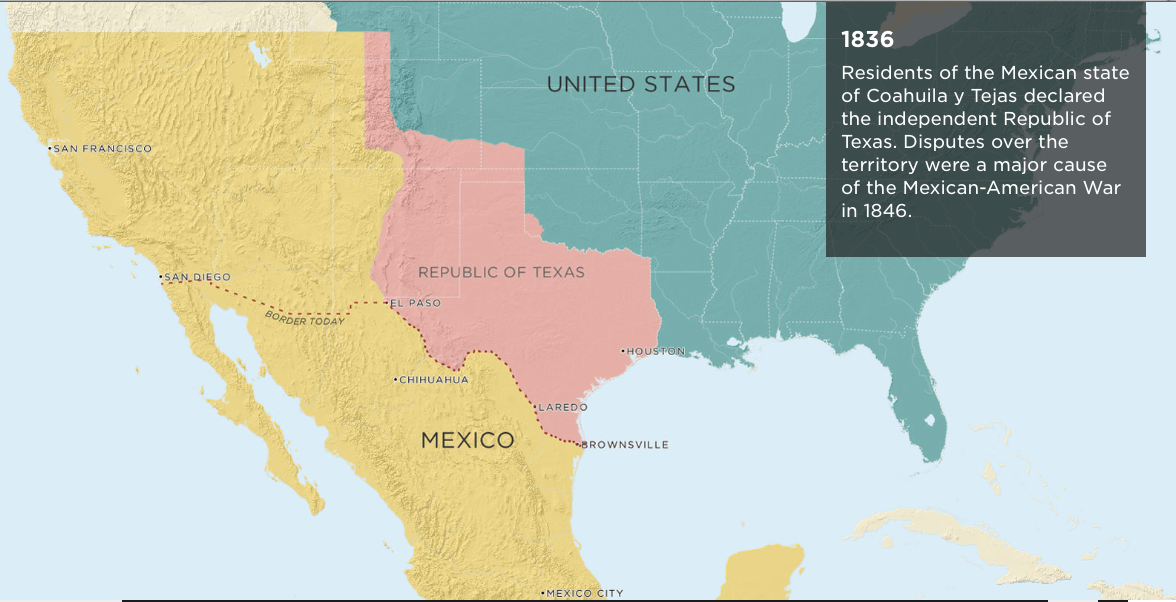 How has the border changed?
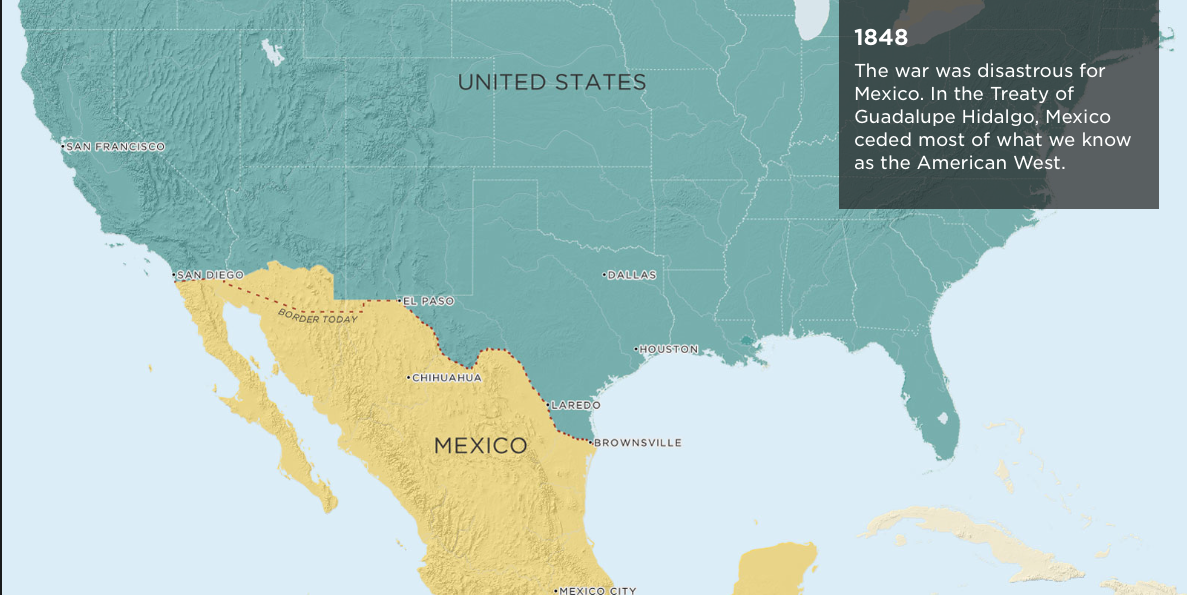 How has the border changed?
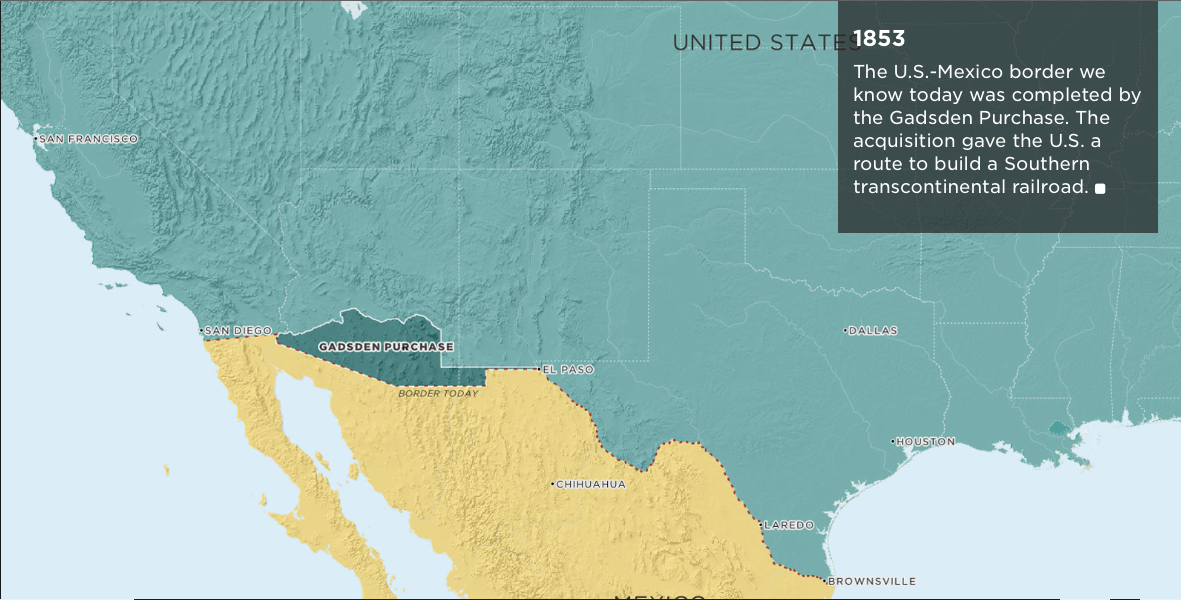 How has the border changed?
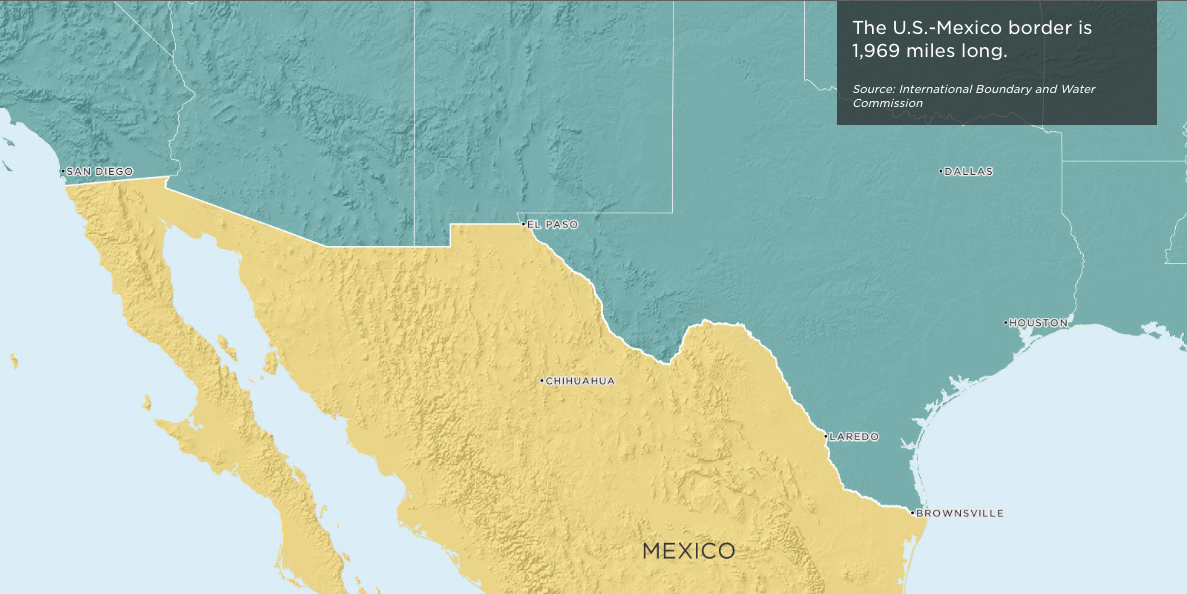 What is the border like today?
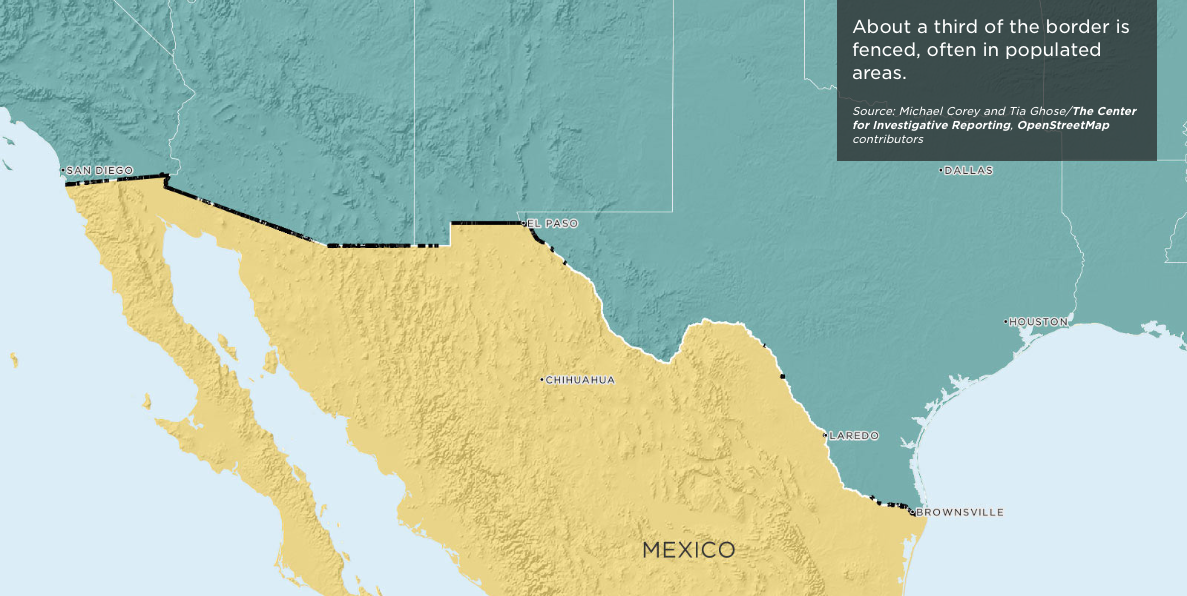 What is the border like today?
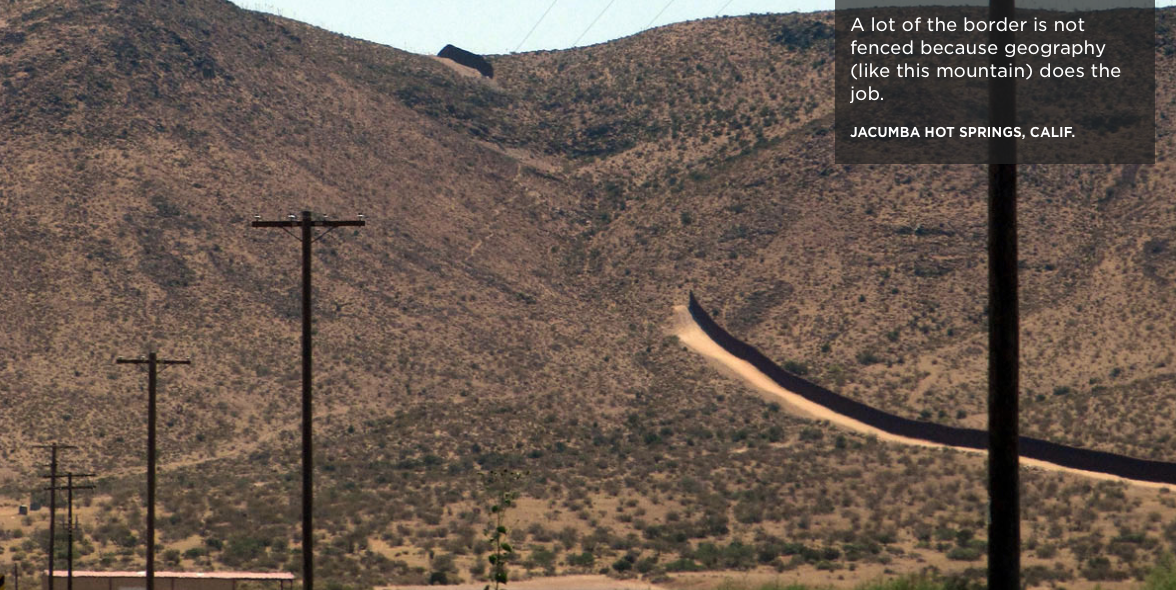 From the following slides describe the border and life for those living near the border…
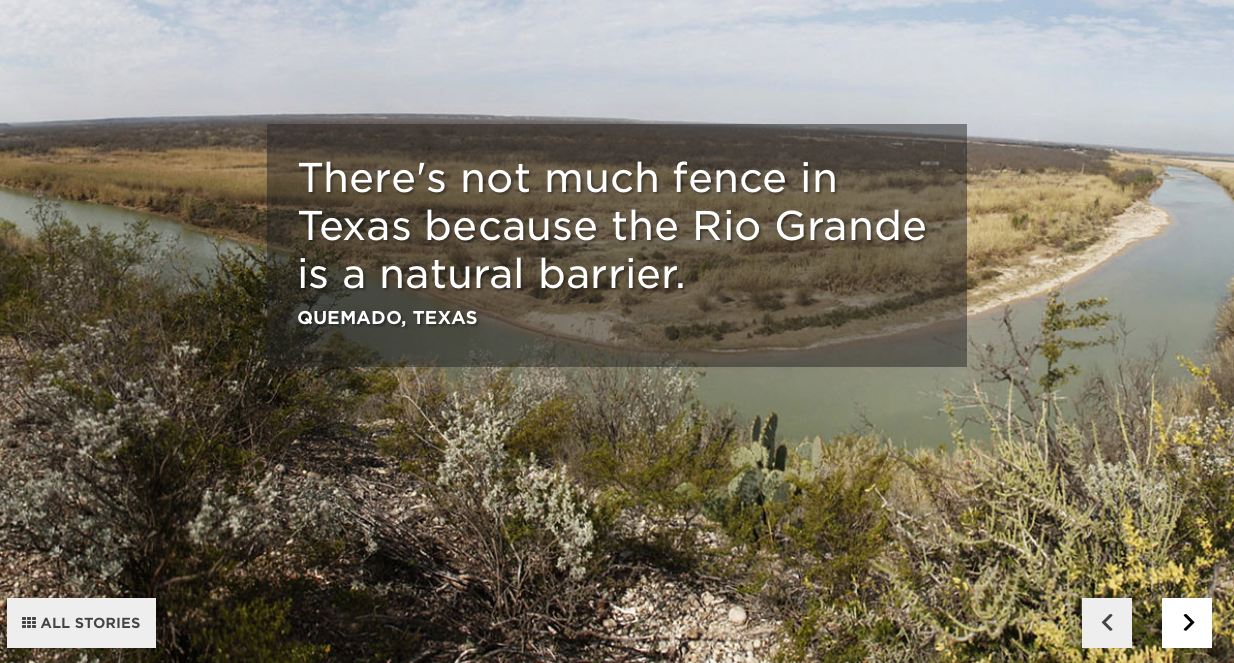 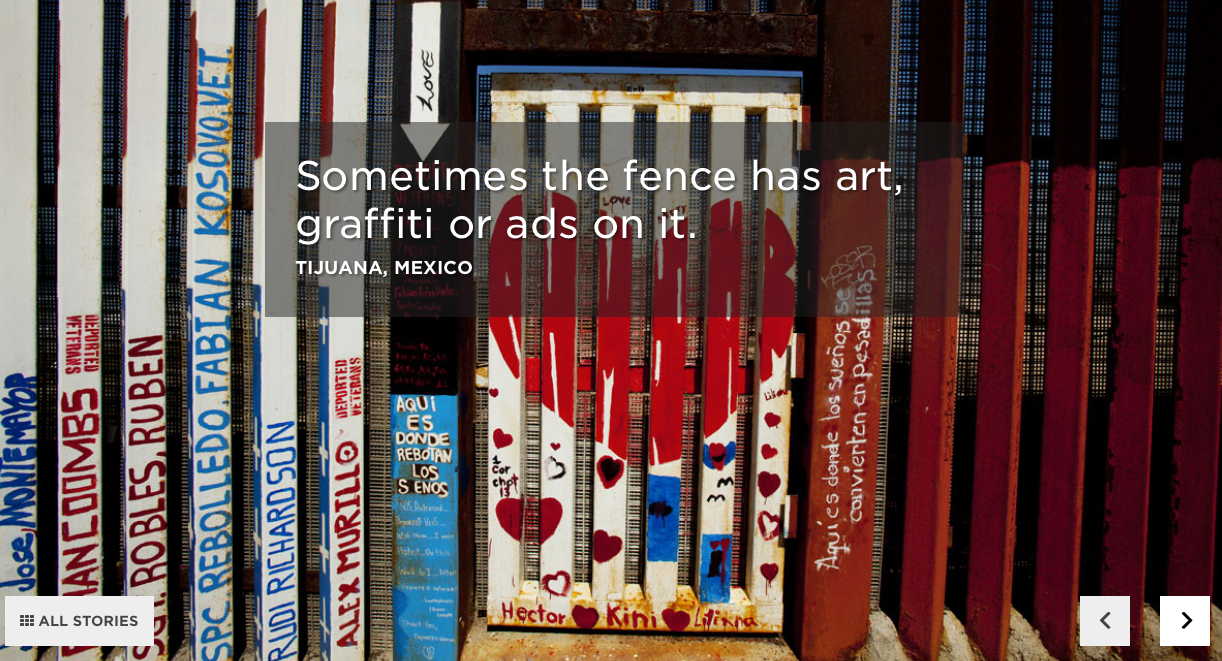 “This is where dreams turn into nightmares.”
“This is where dreams are turned back.”
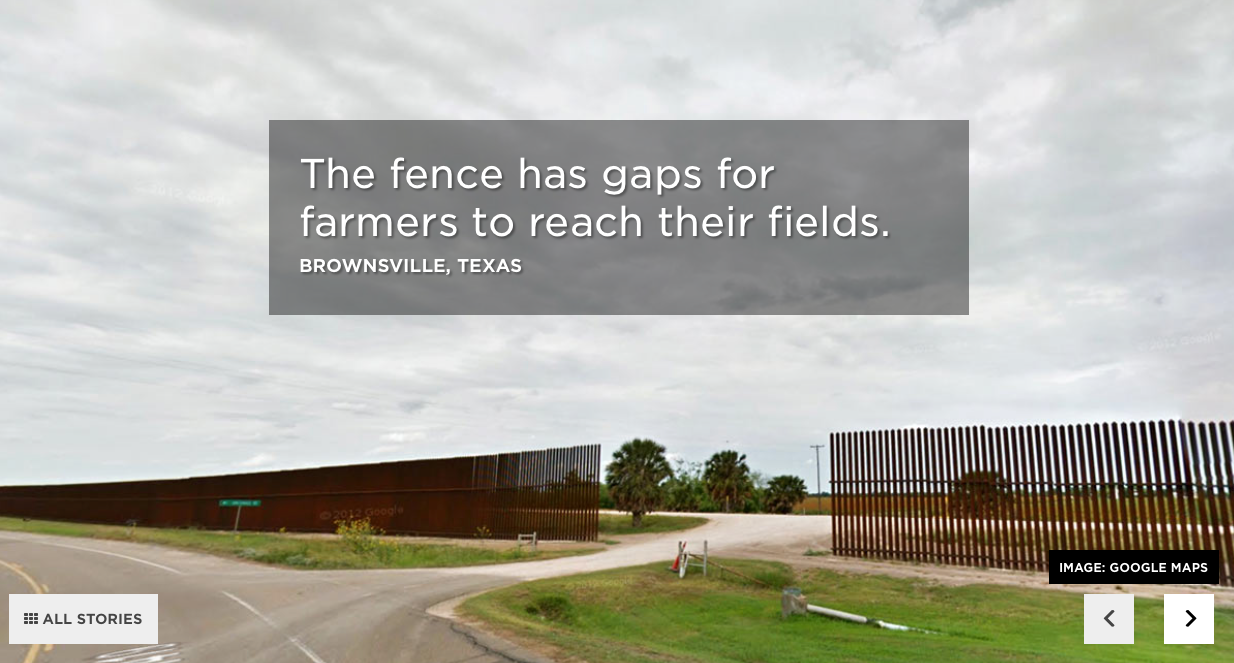 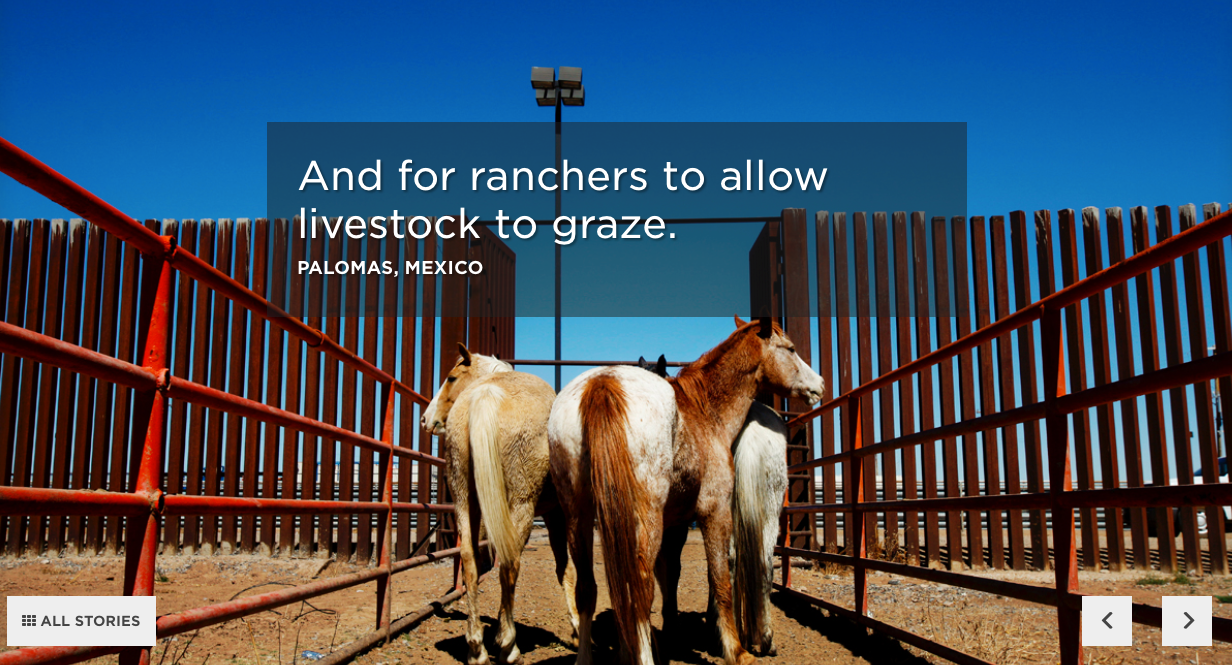 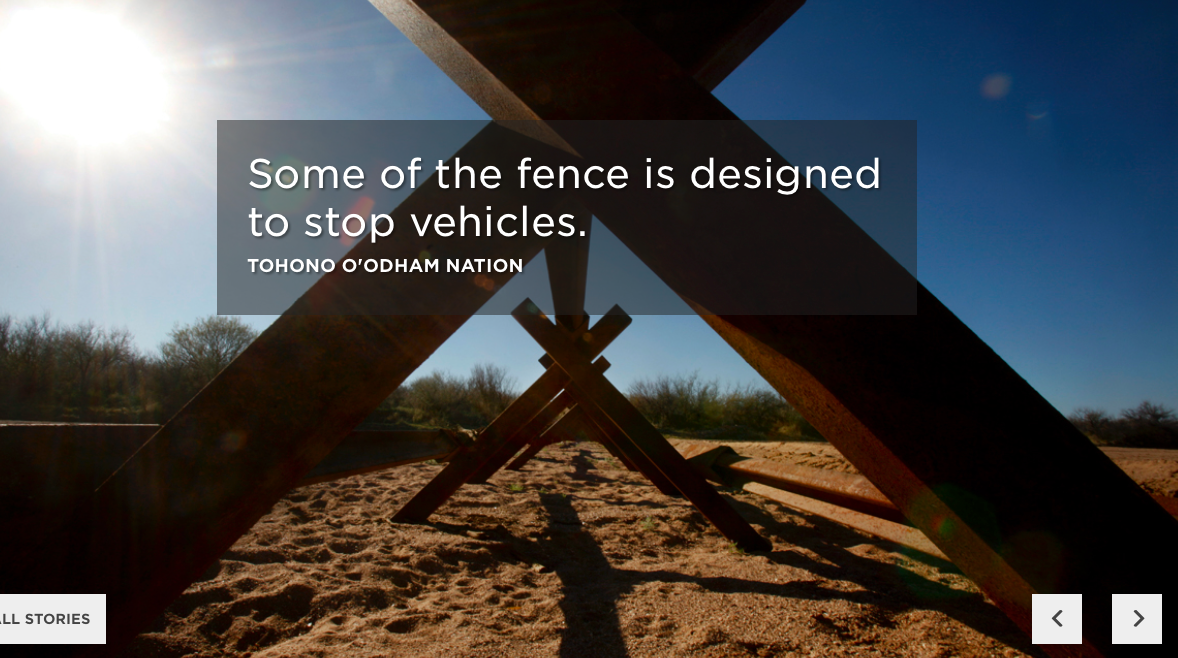 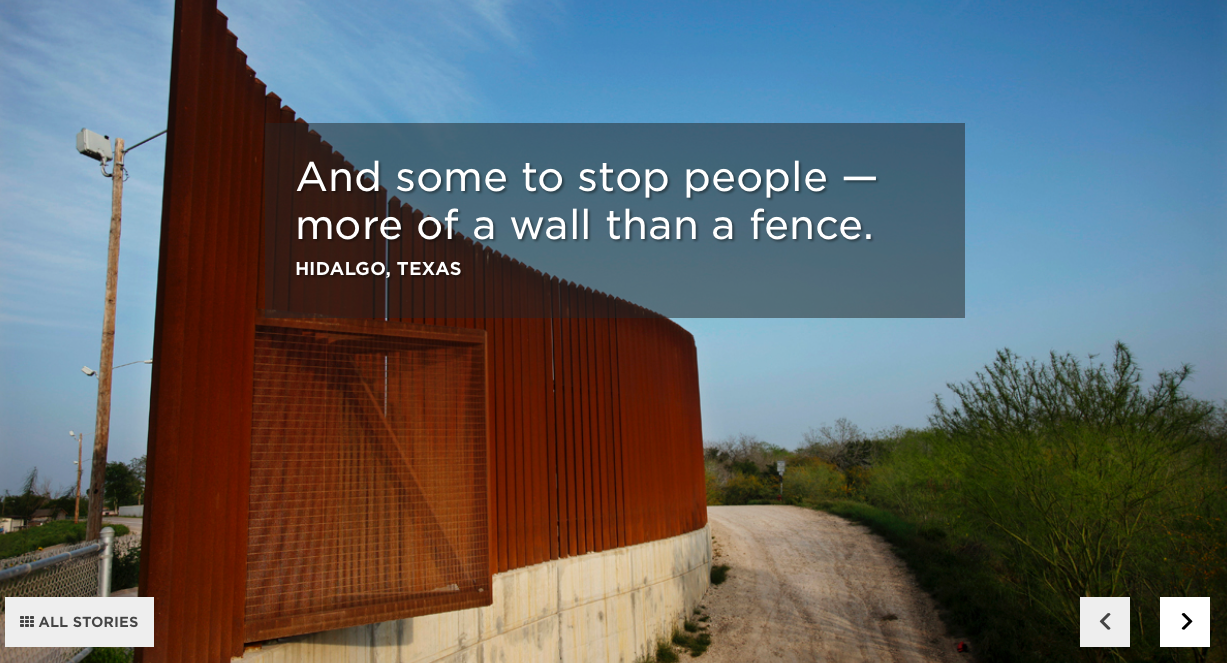 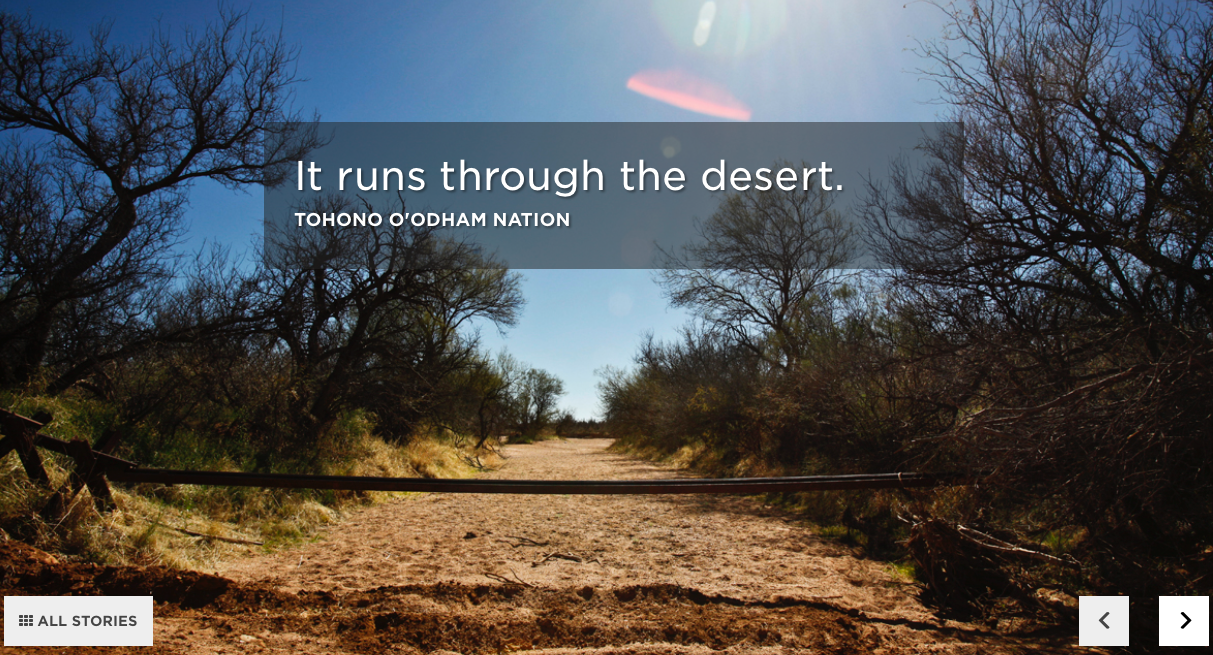 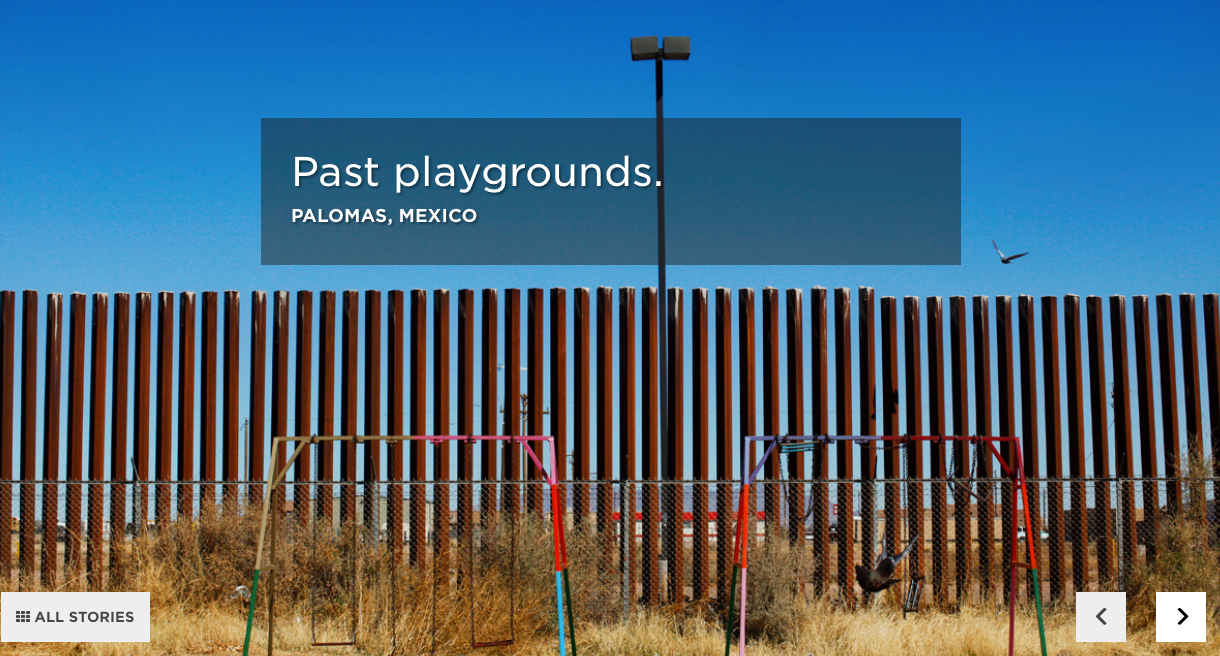 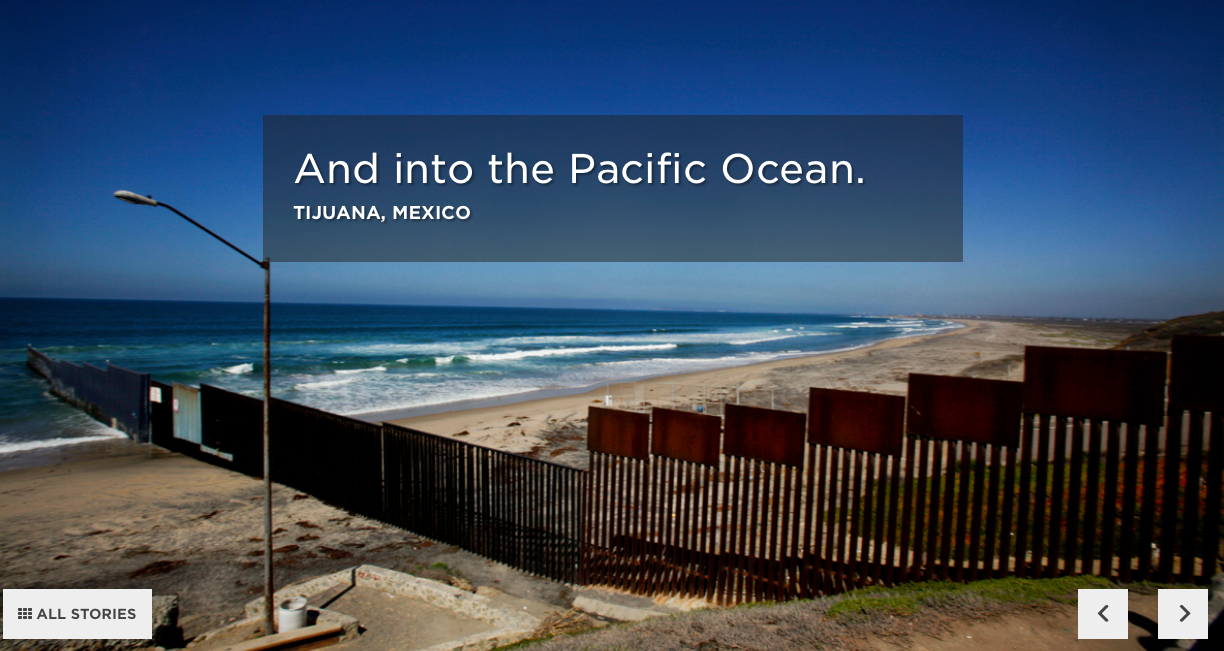 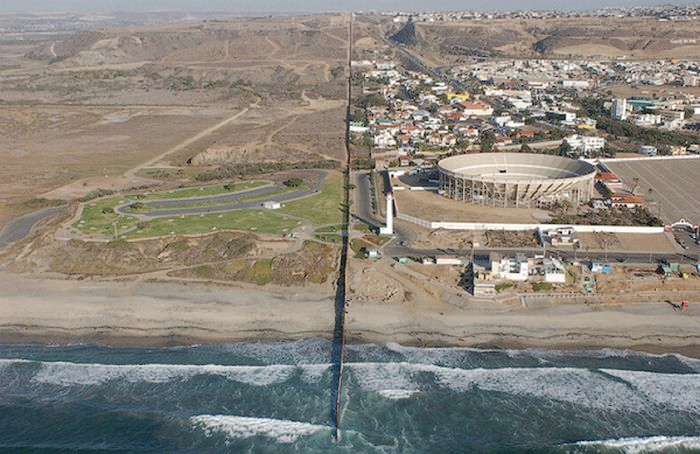 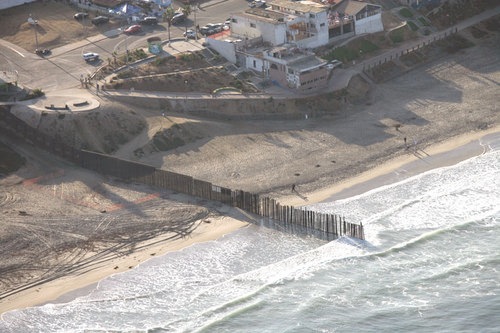 Pacific Ocean - Mexico and USA Border (CA)
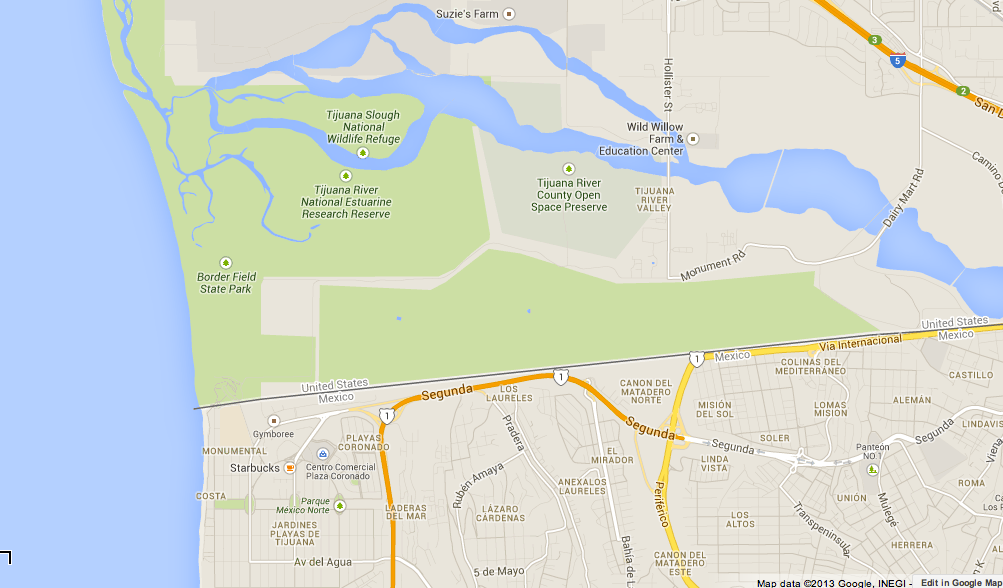 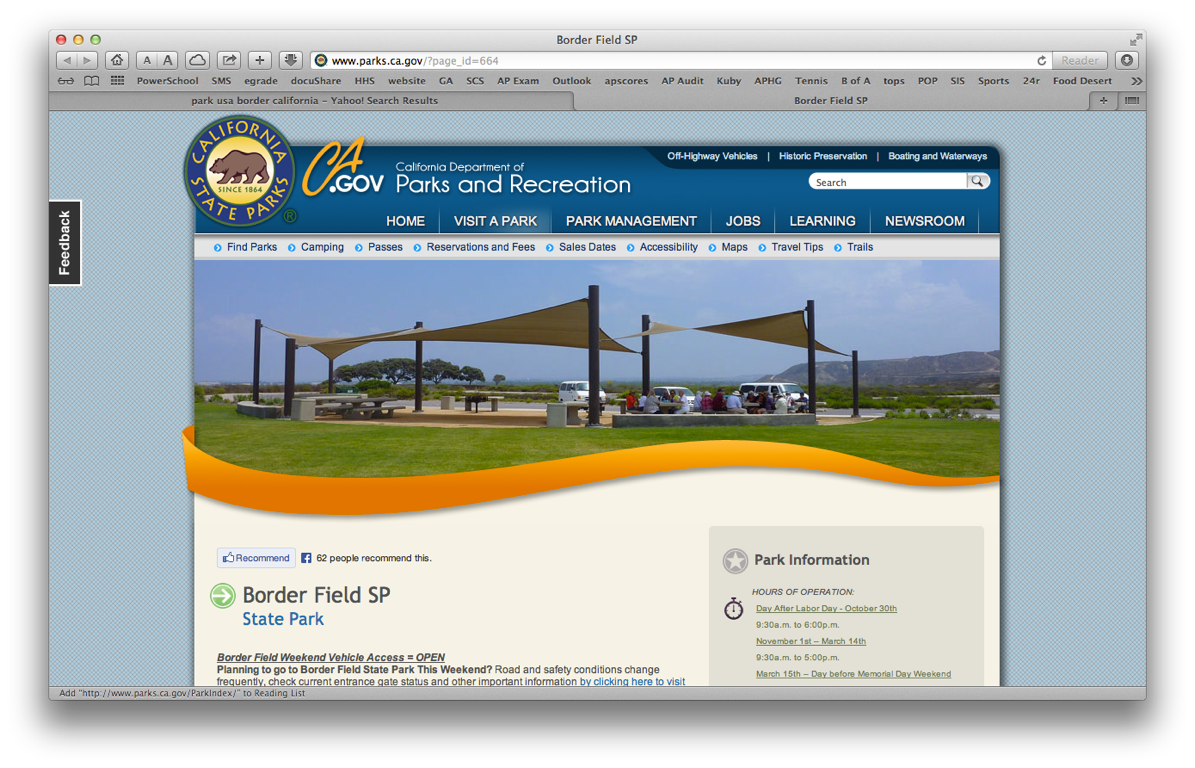 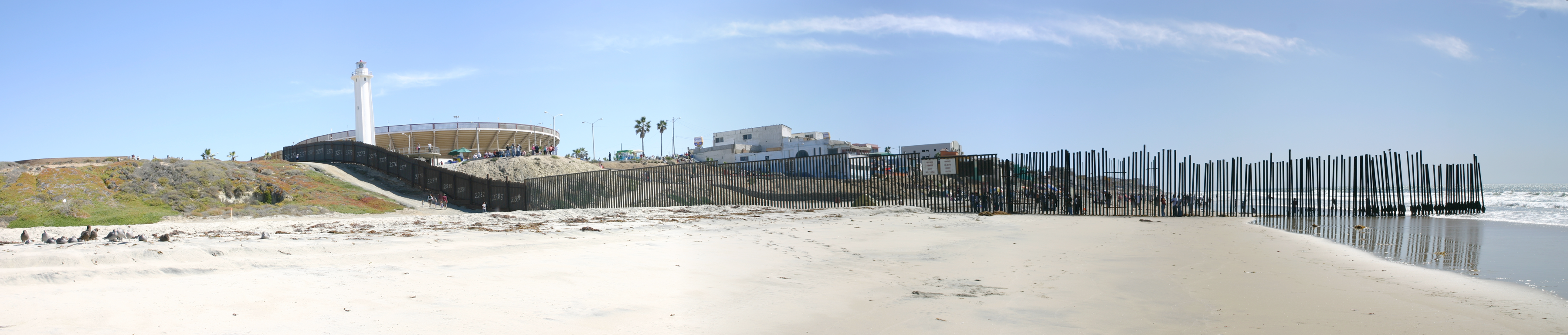 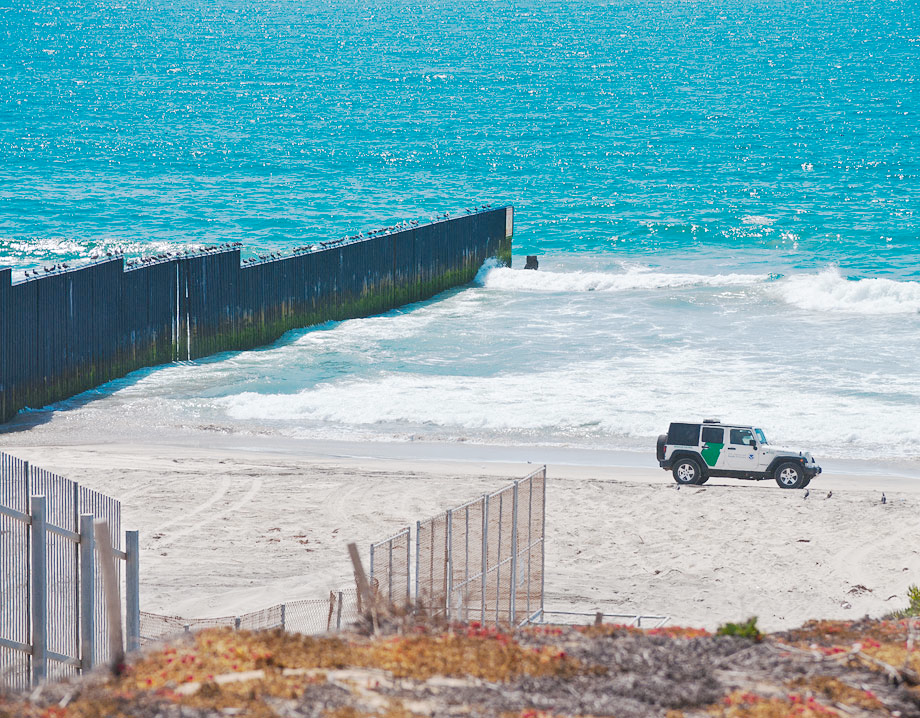 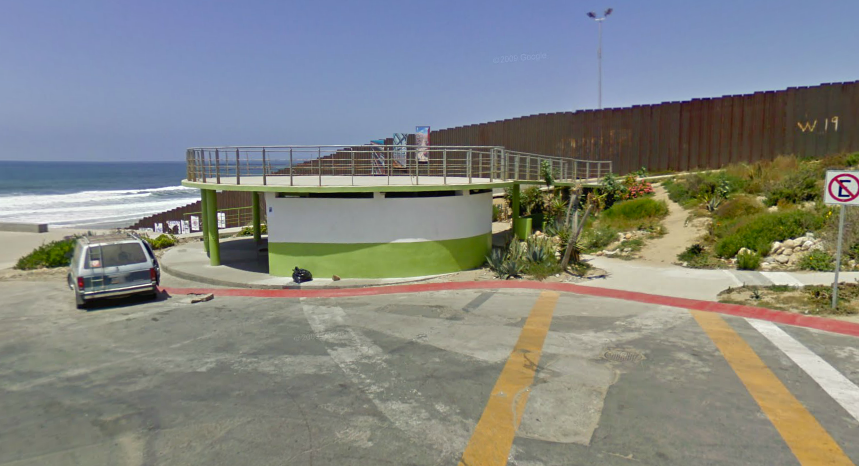 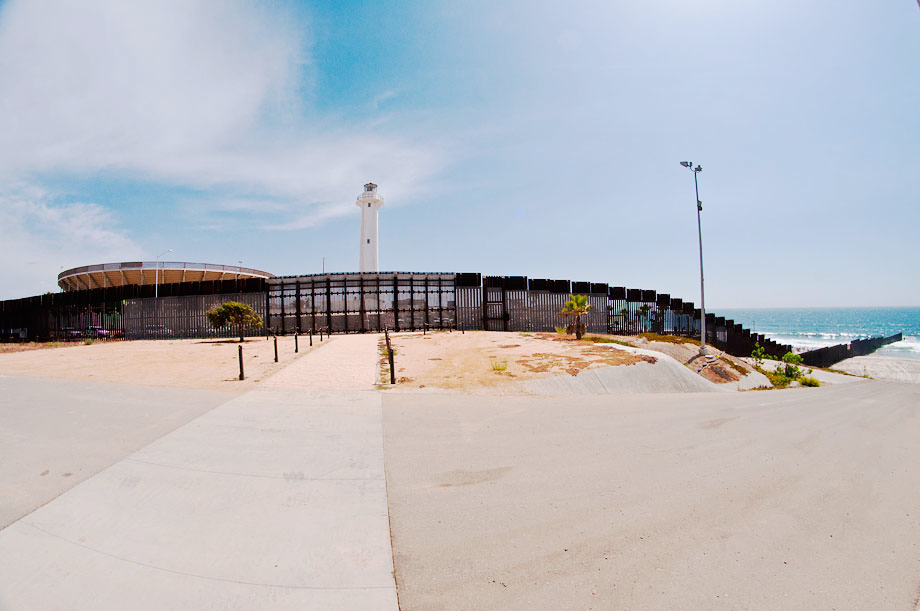 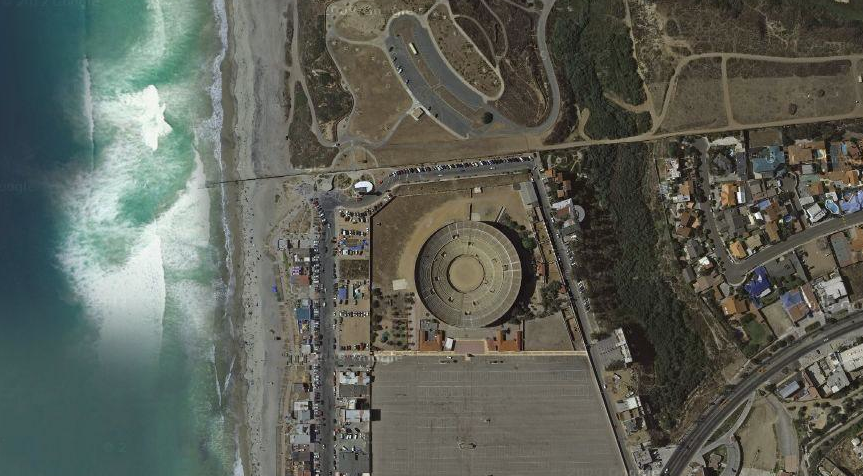 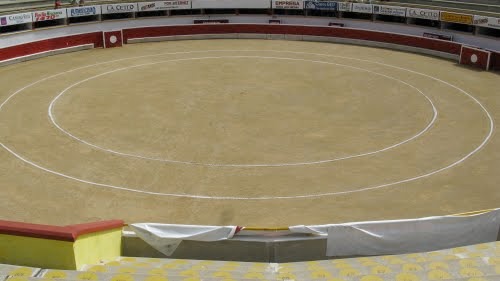 Bullring in Mexico
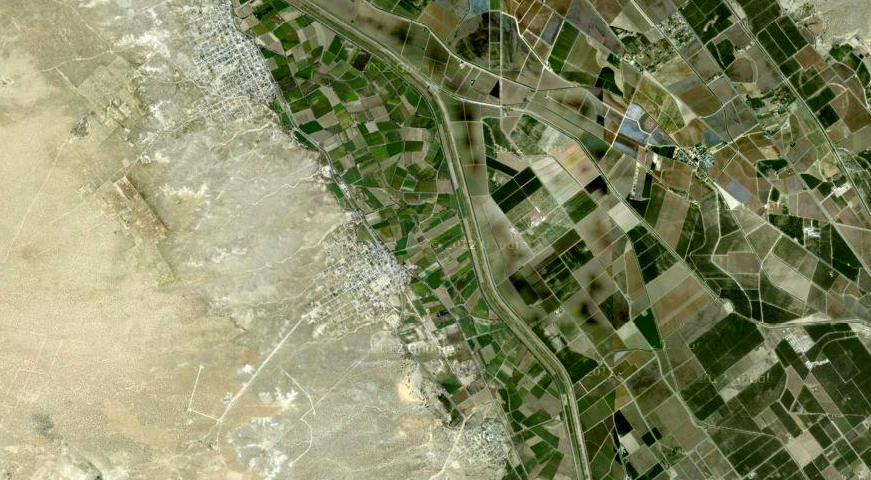 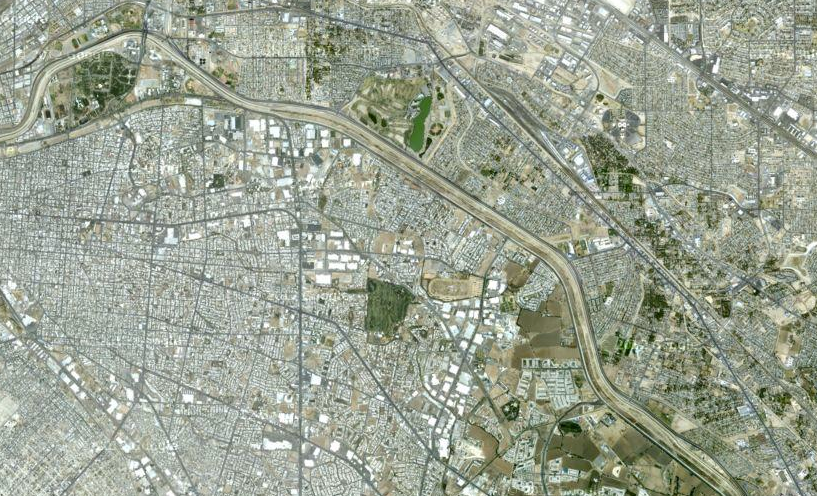 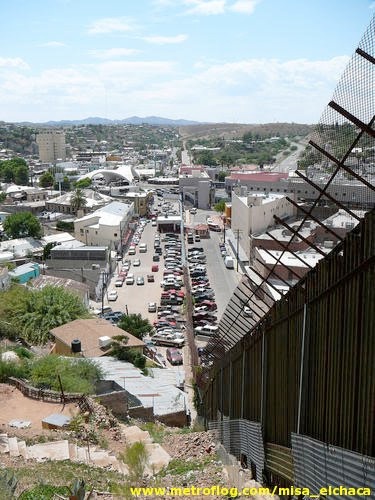 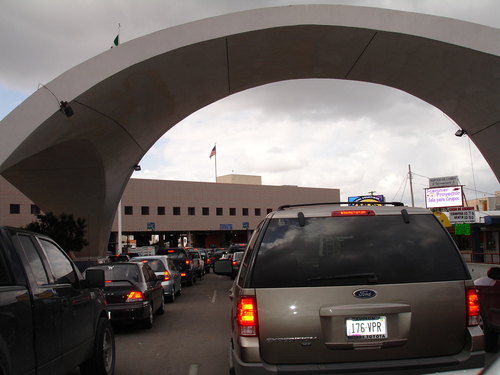 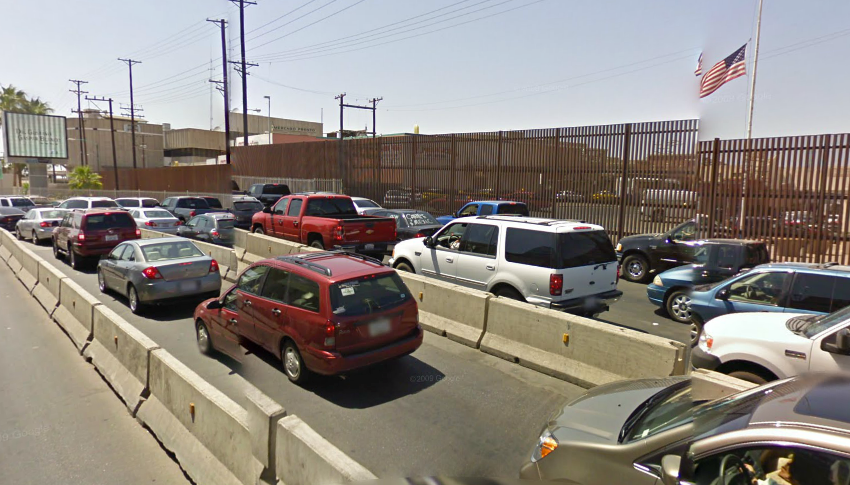 The Border
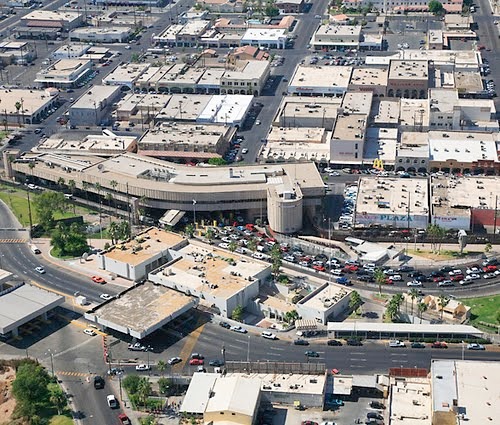 The Border Crossing from Mexico to the USA
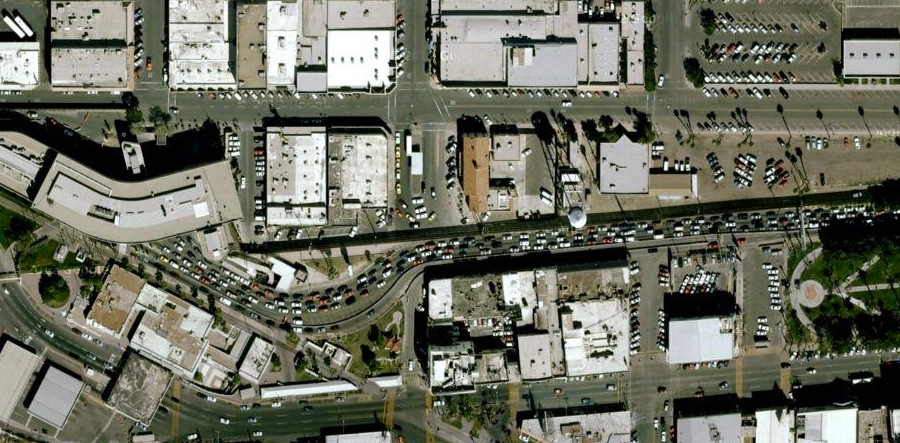 The Border Crossing from Mexico to the USA
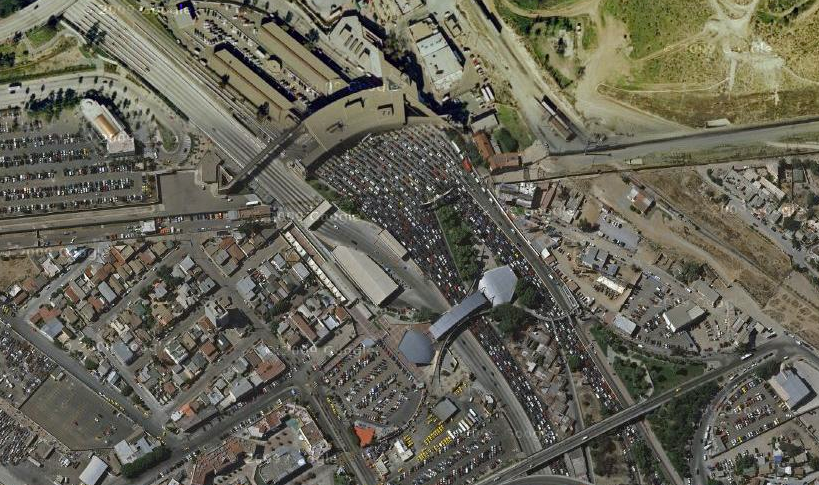 Tijuana, Mexico
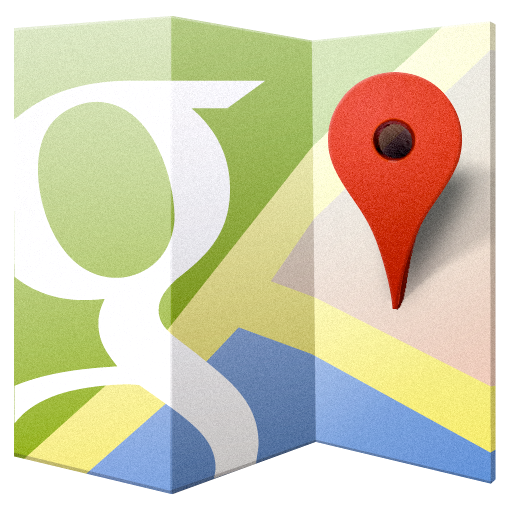 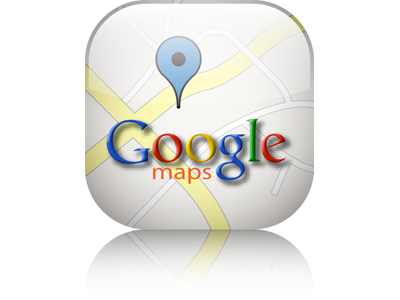 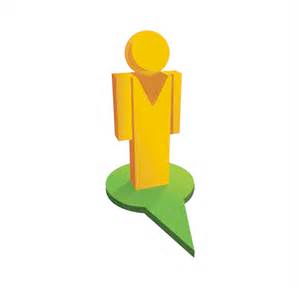 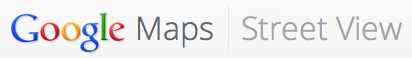 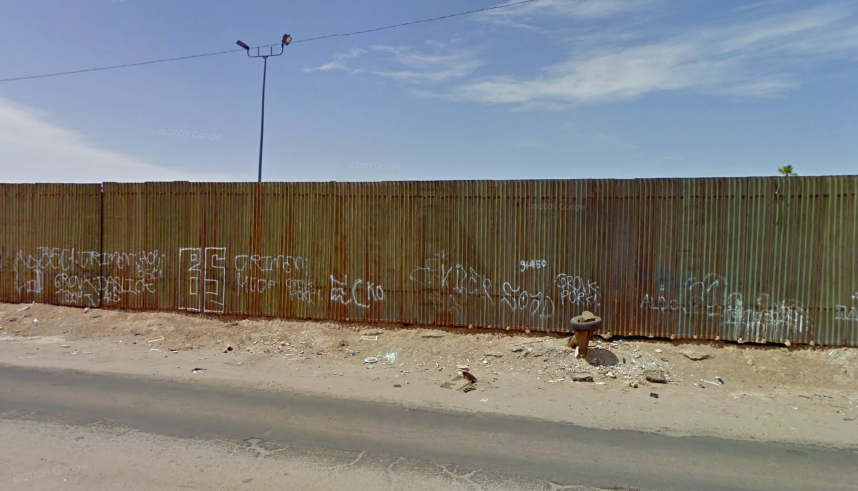 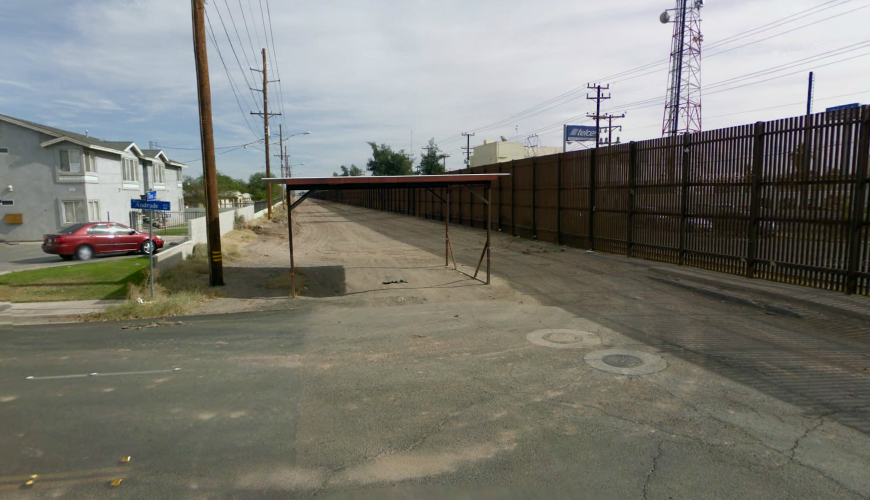 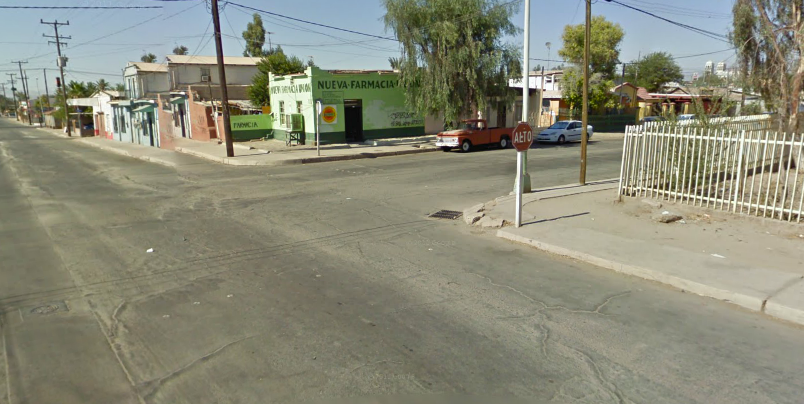 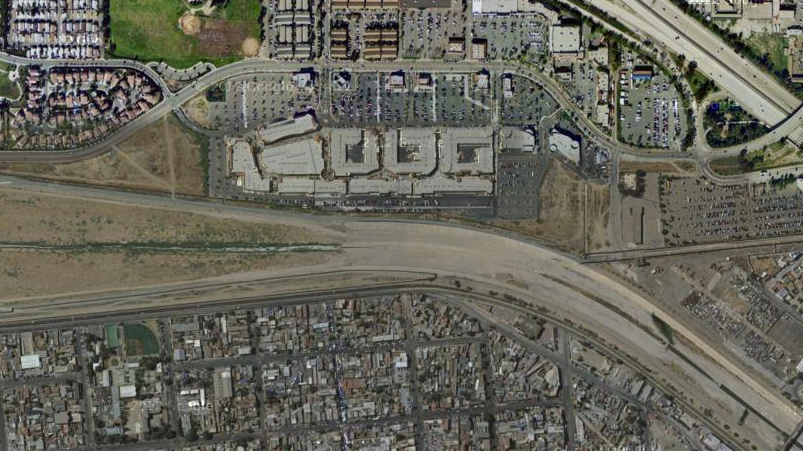 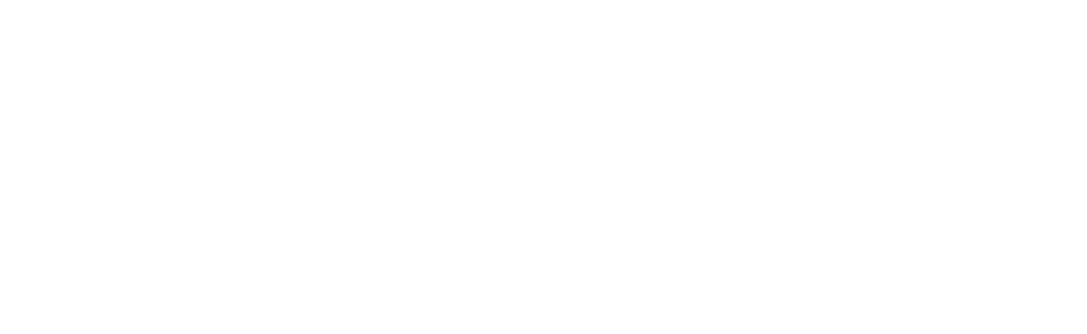 Worlds Apart
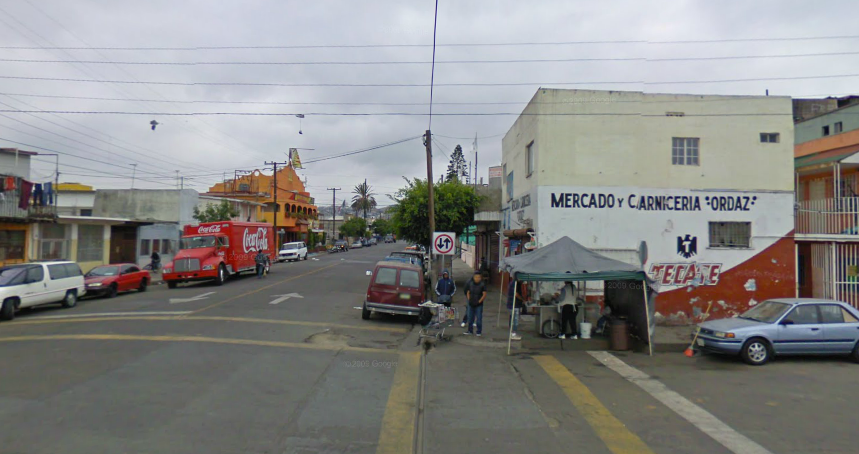 Shopping in Mexico
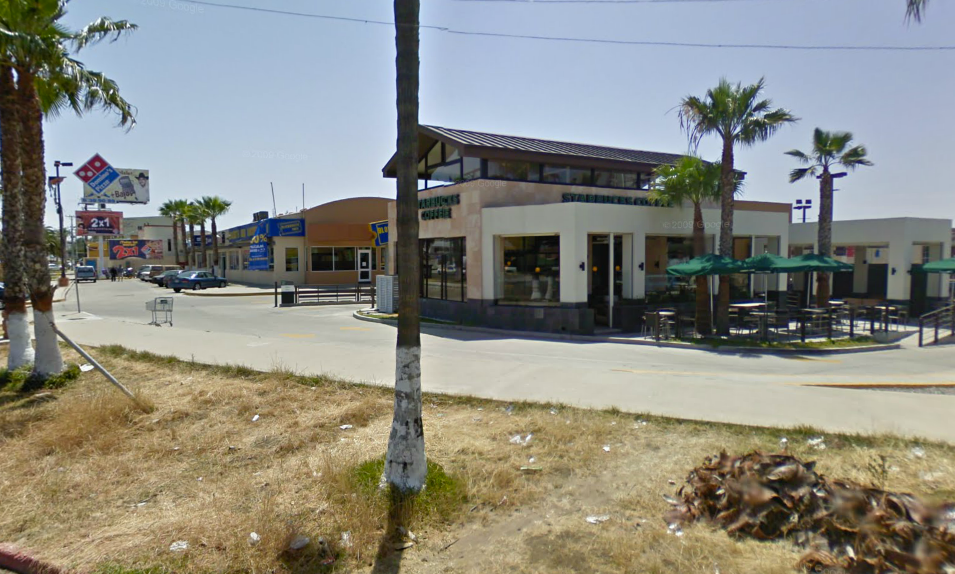 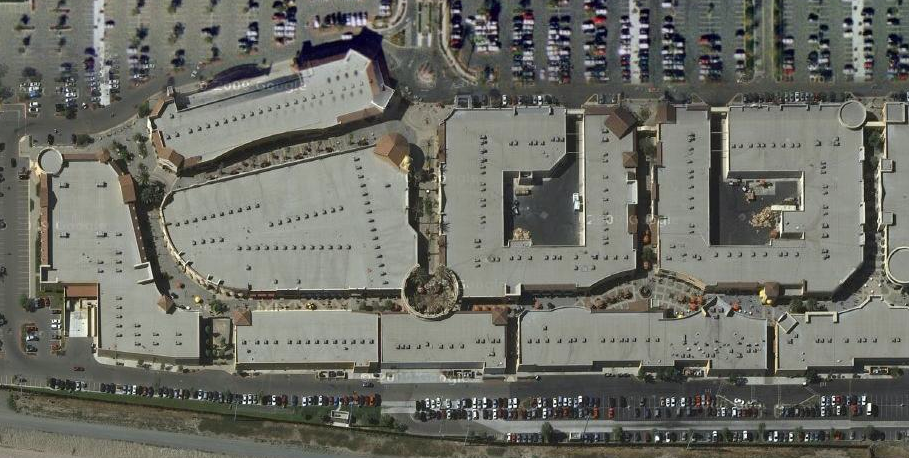 Upscale Shopping Mall
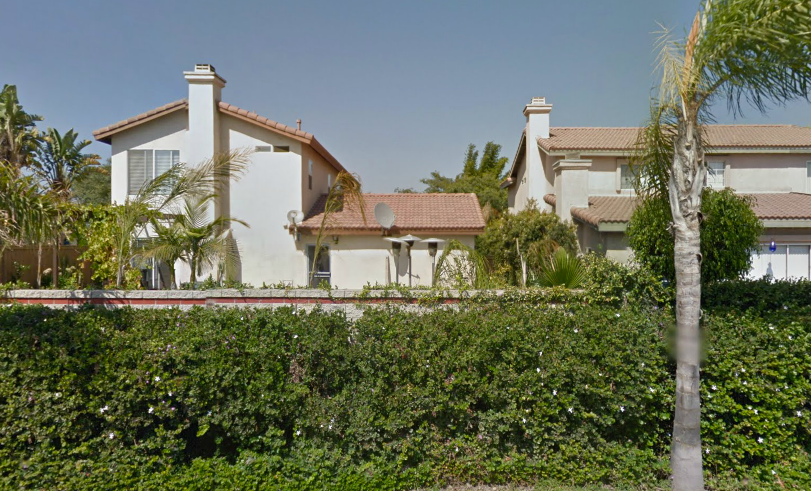 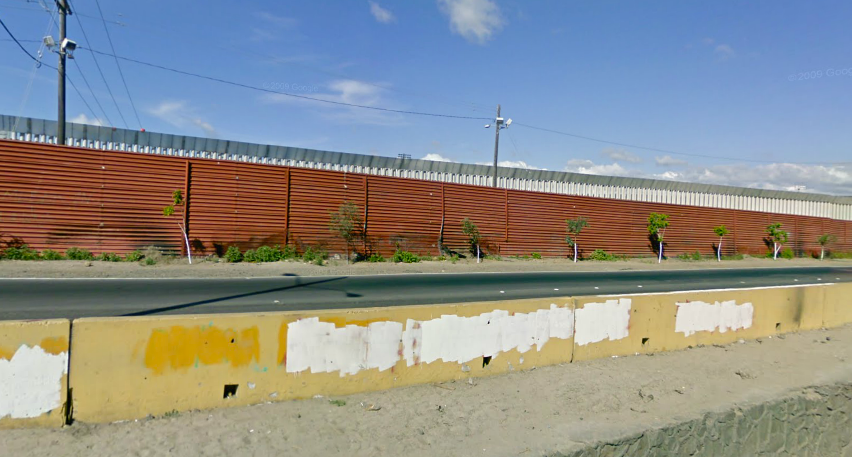 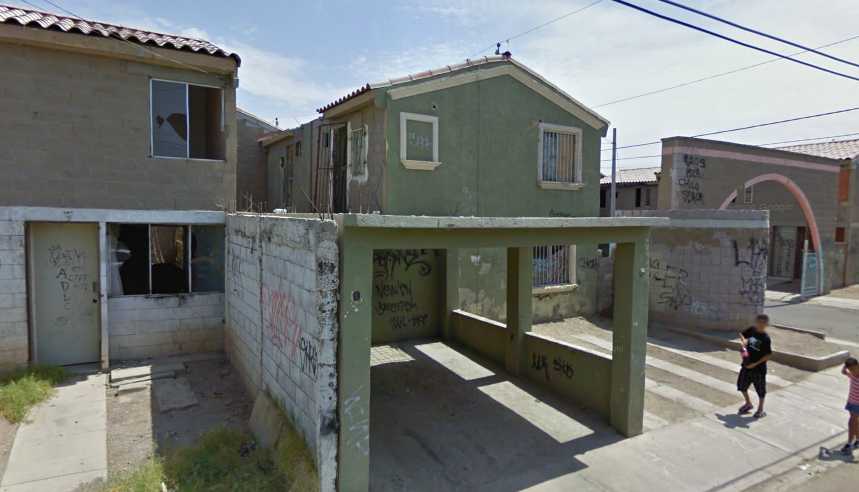 Personal Stories
Brianna Barraza, 15
Yvonne Navarro, 48, and her daughters Yvonne, 16, and Jasmine, 11
Junior Adarano, 17
Saraa Zewedi Yilma, 28
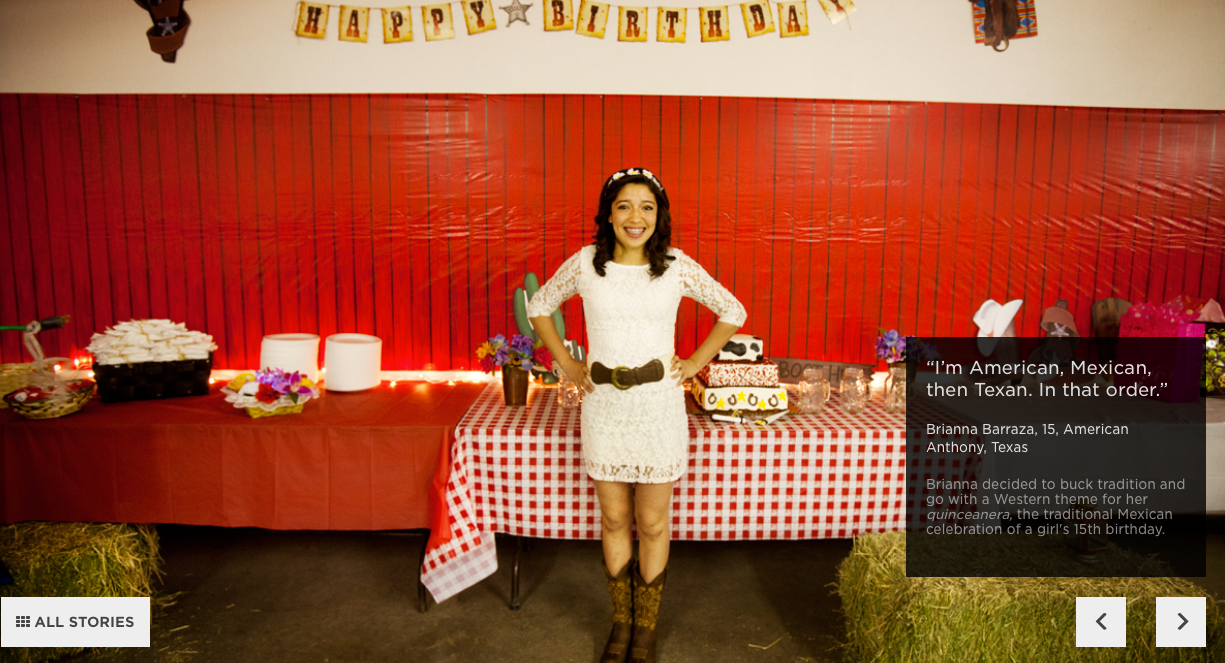 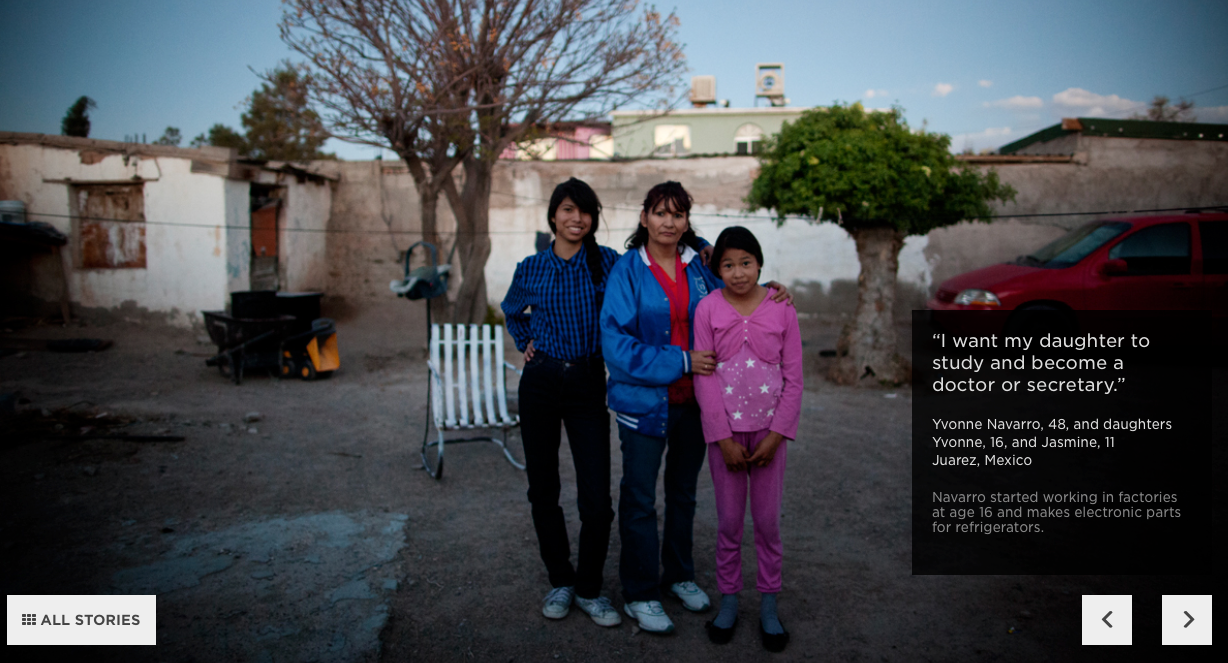 Explain if Junior and his sister are America.
Discuss how Junior sees himself…does he think he is American?
Describe Junior’s life. Why are his parents now with him?
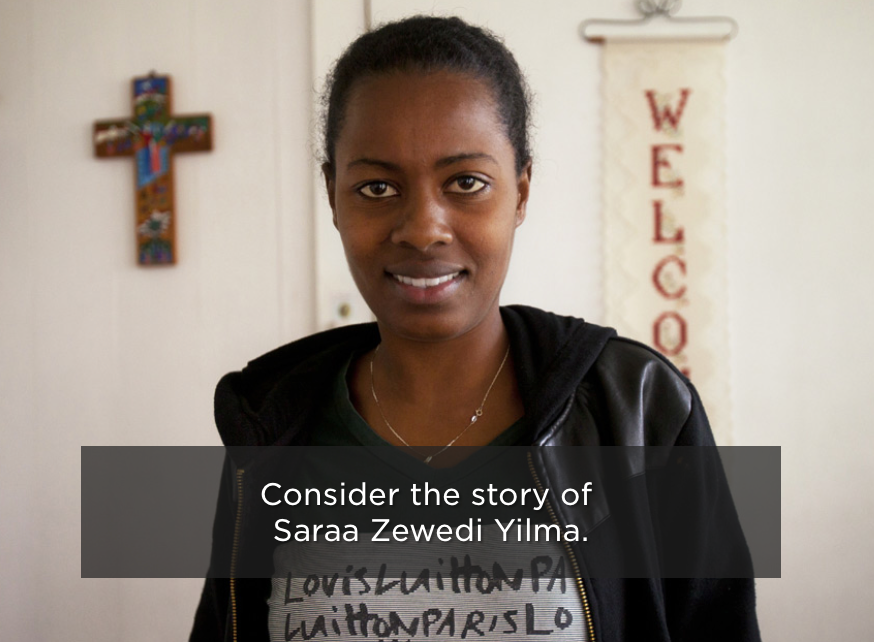 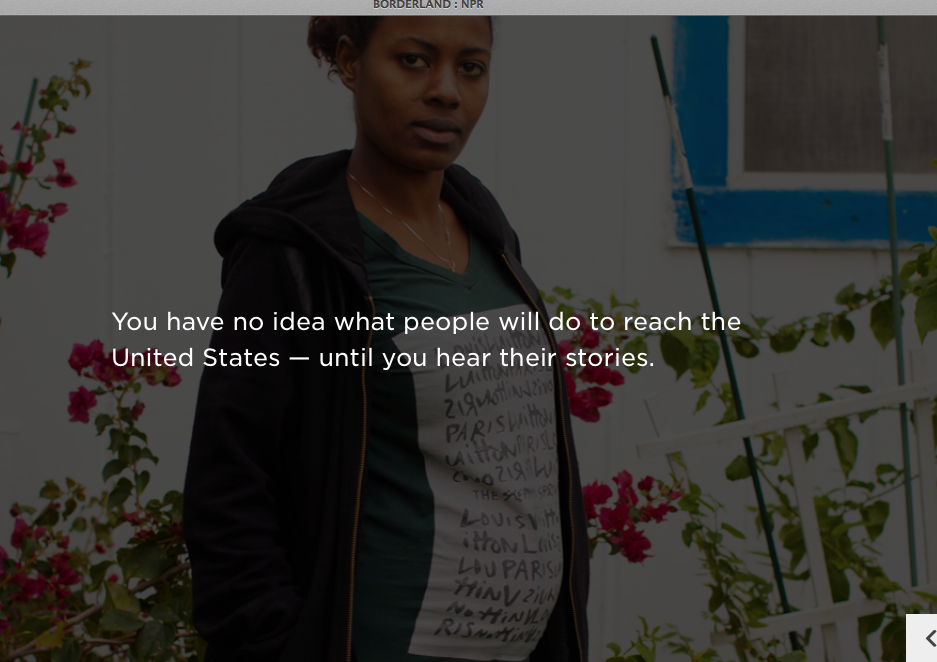 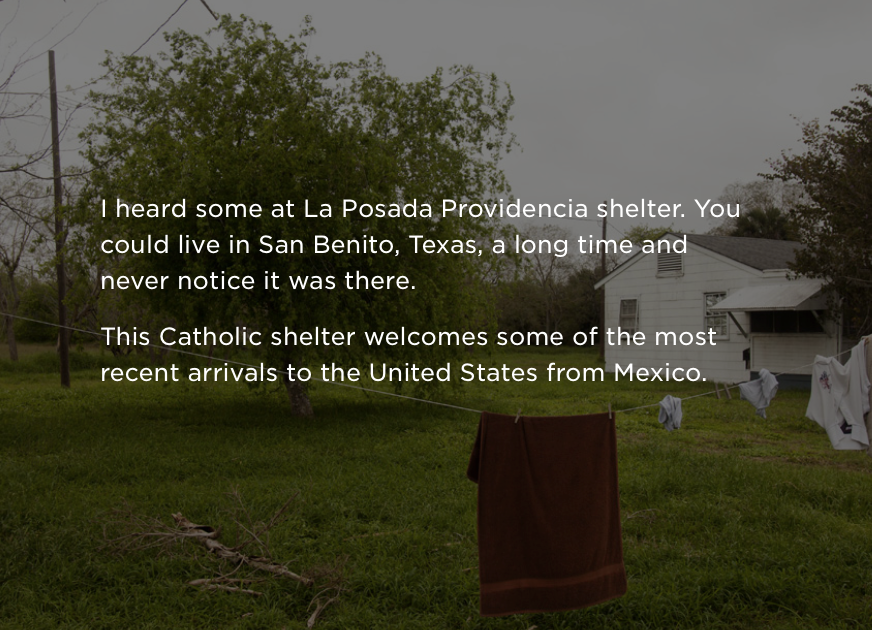 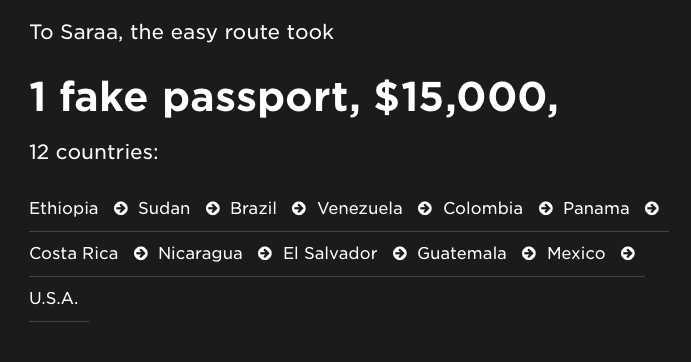 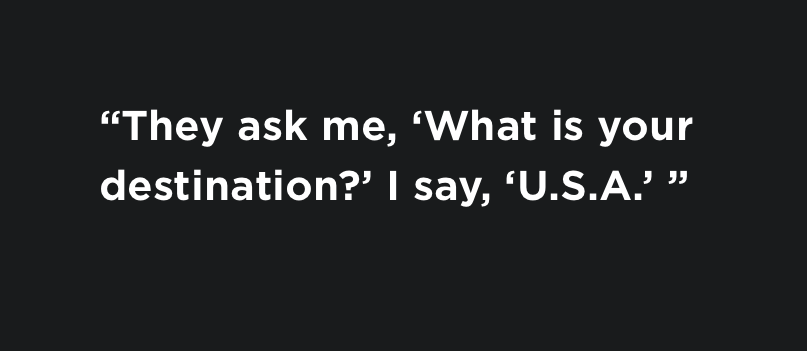 Why did she risk her life and/or freedom to come to America?
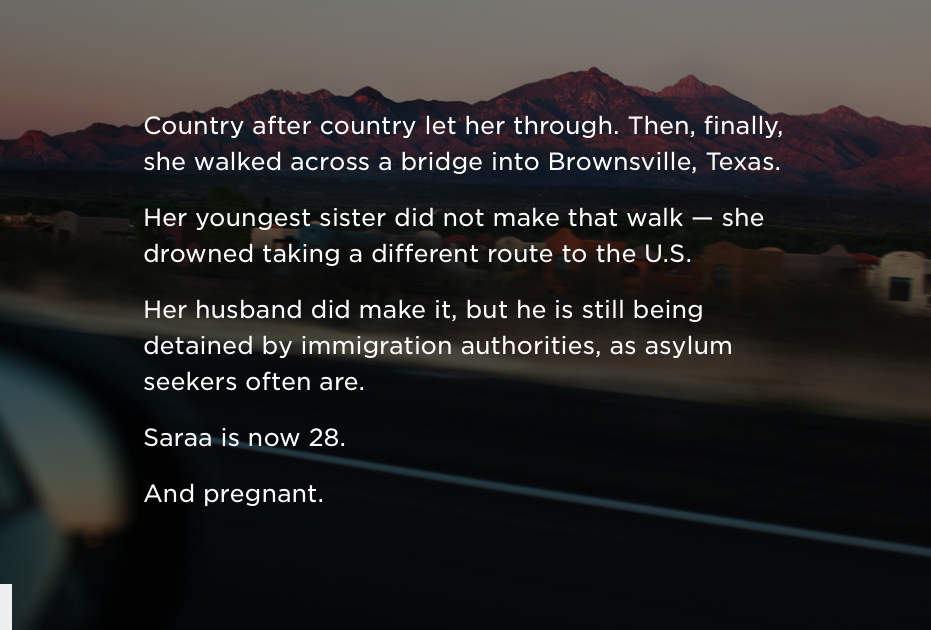 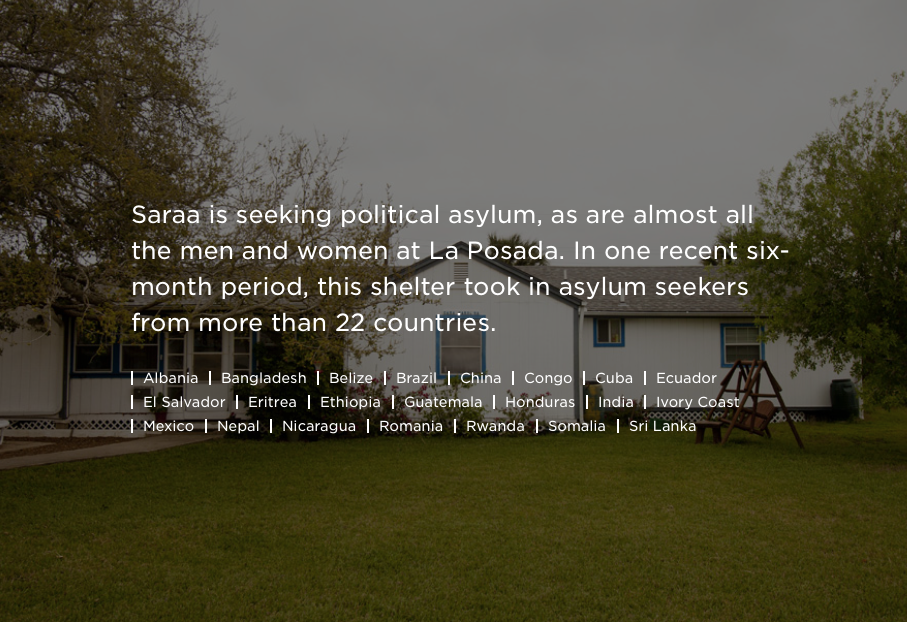 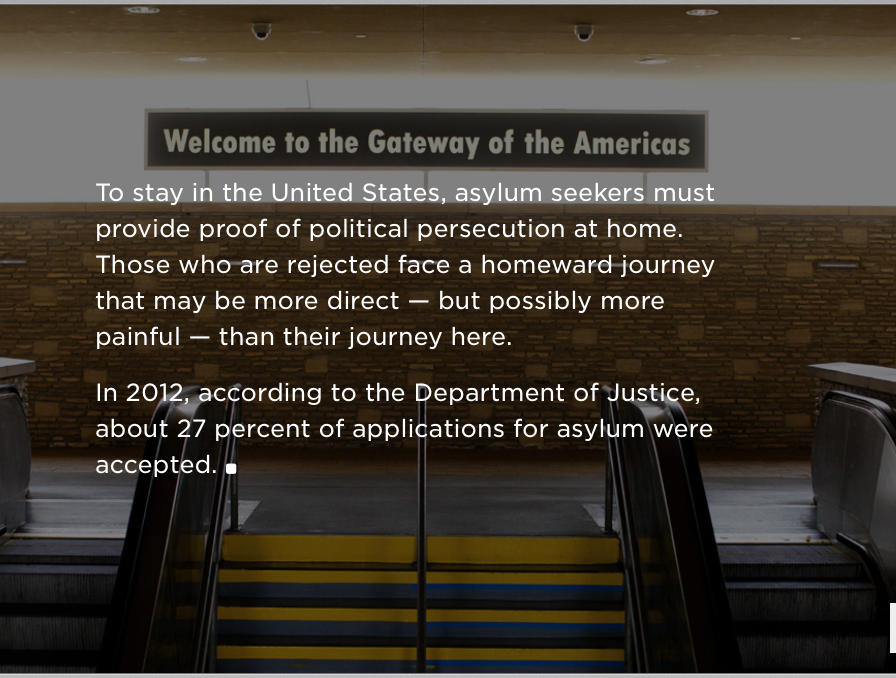 Hispanics in America
Questions
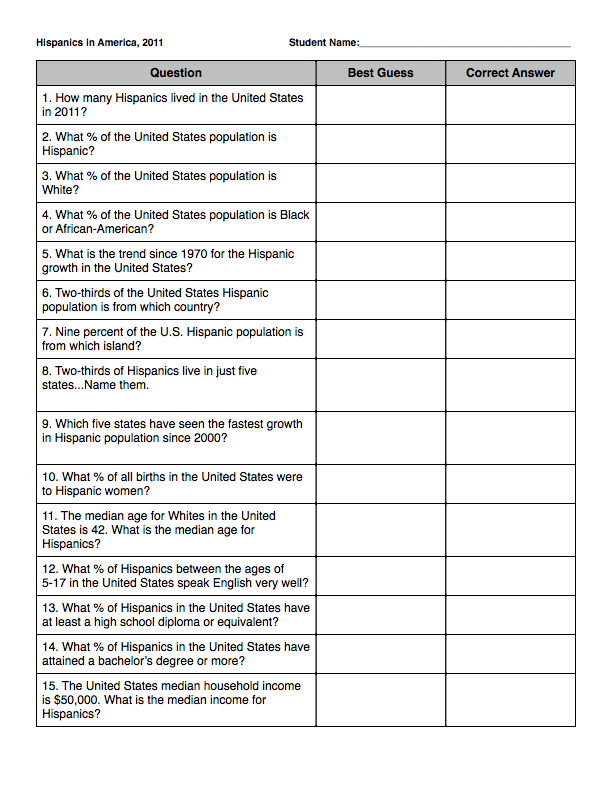 1- ANSWER
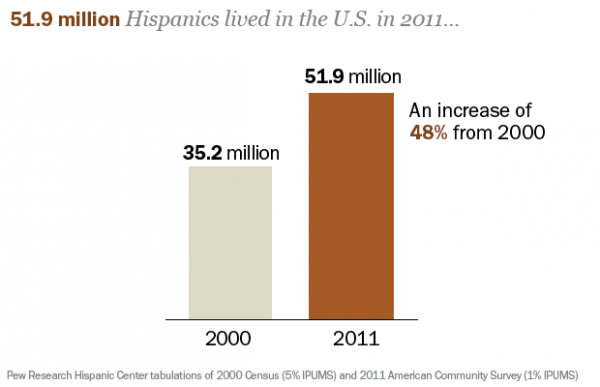 2- ANSWER
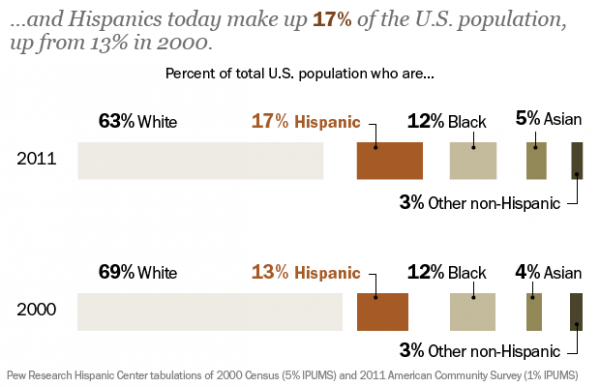 3 and 4- ANSWER
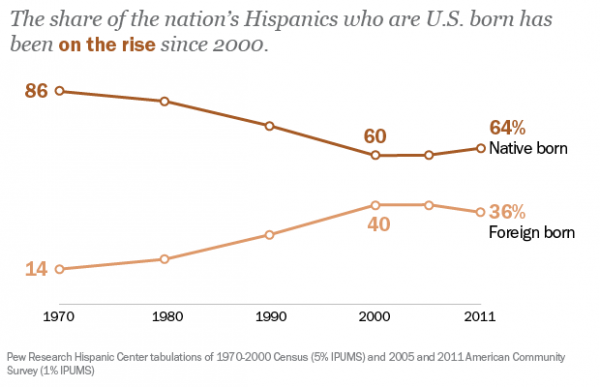 5- ANSWER
6- ANSWER
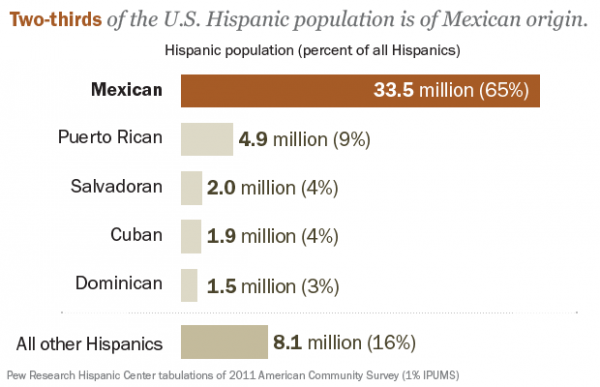 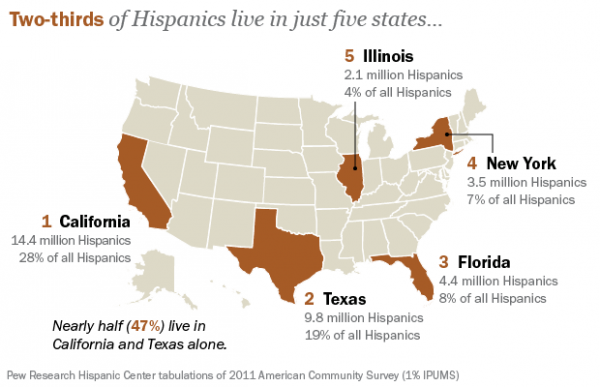 7- ANSWER
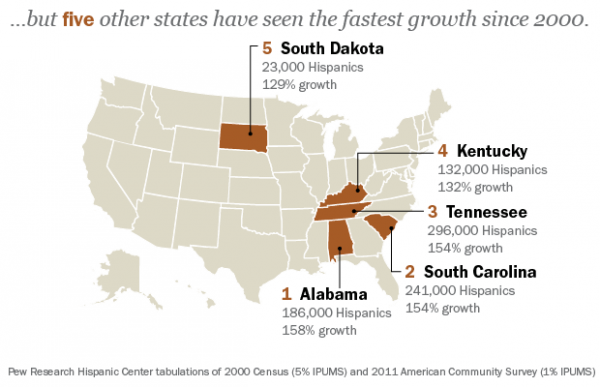 8- ANSWER
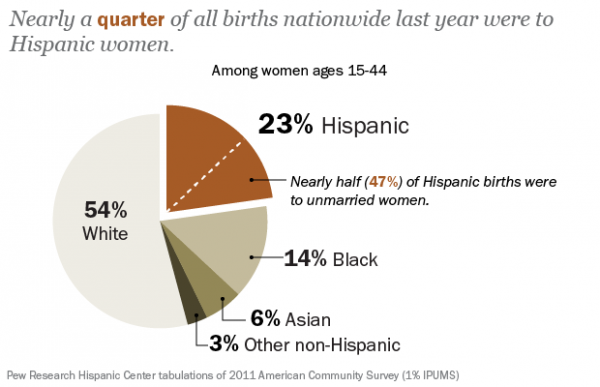 9- ANSWER
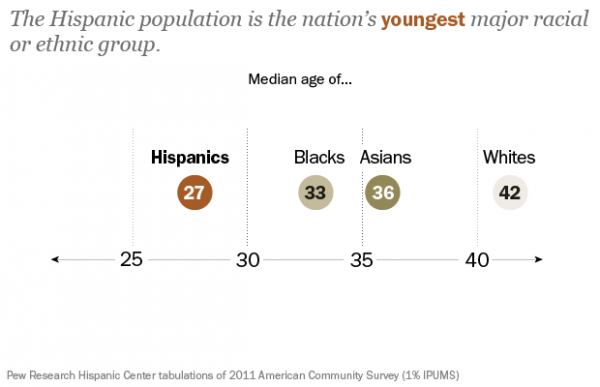 10- ANSWER
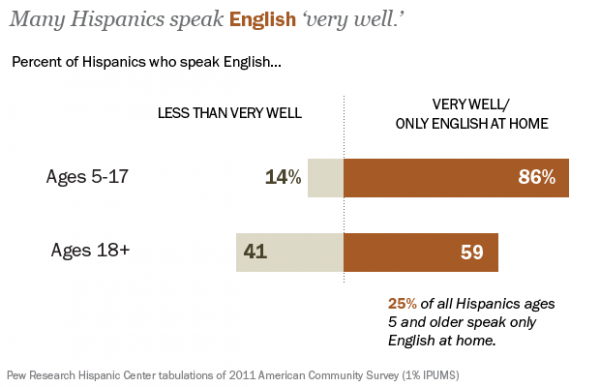 11- ANSWER
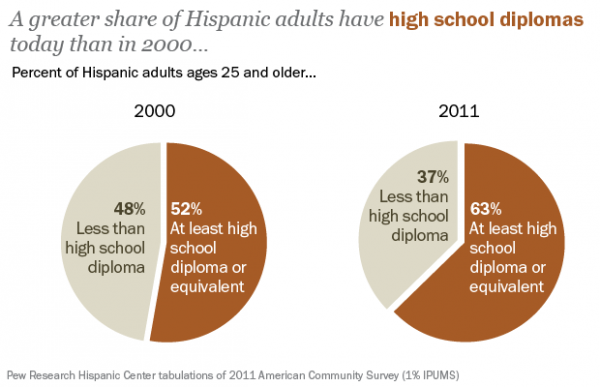 12- ANSWER
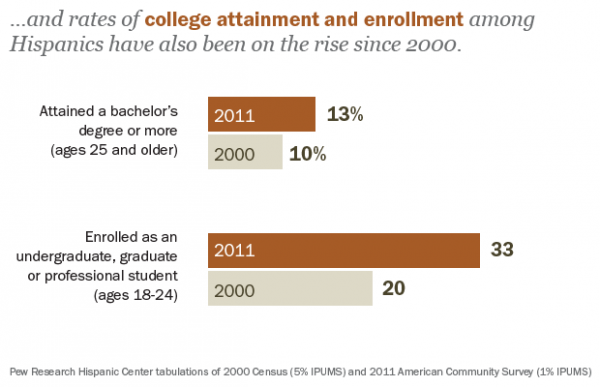 13- ANSWER
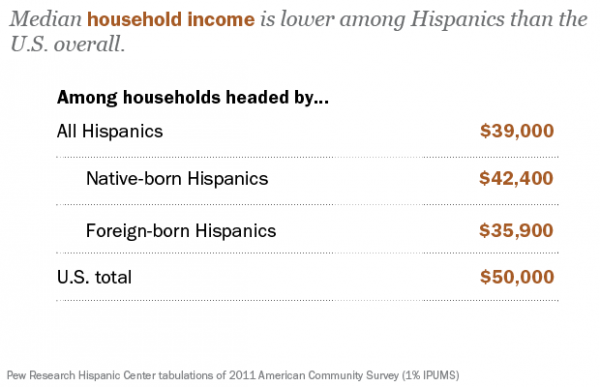 14- ANSWER
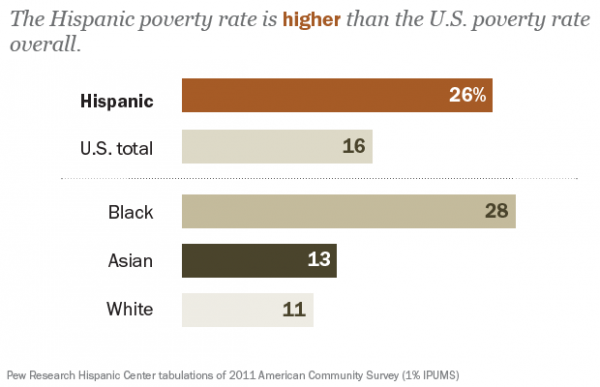 15- ANSWER
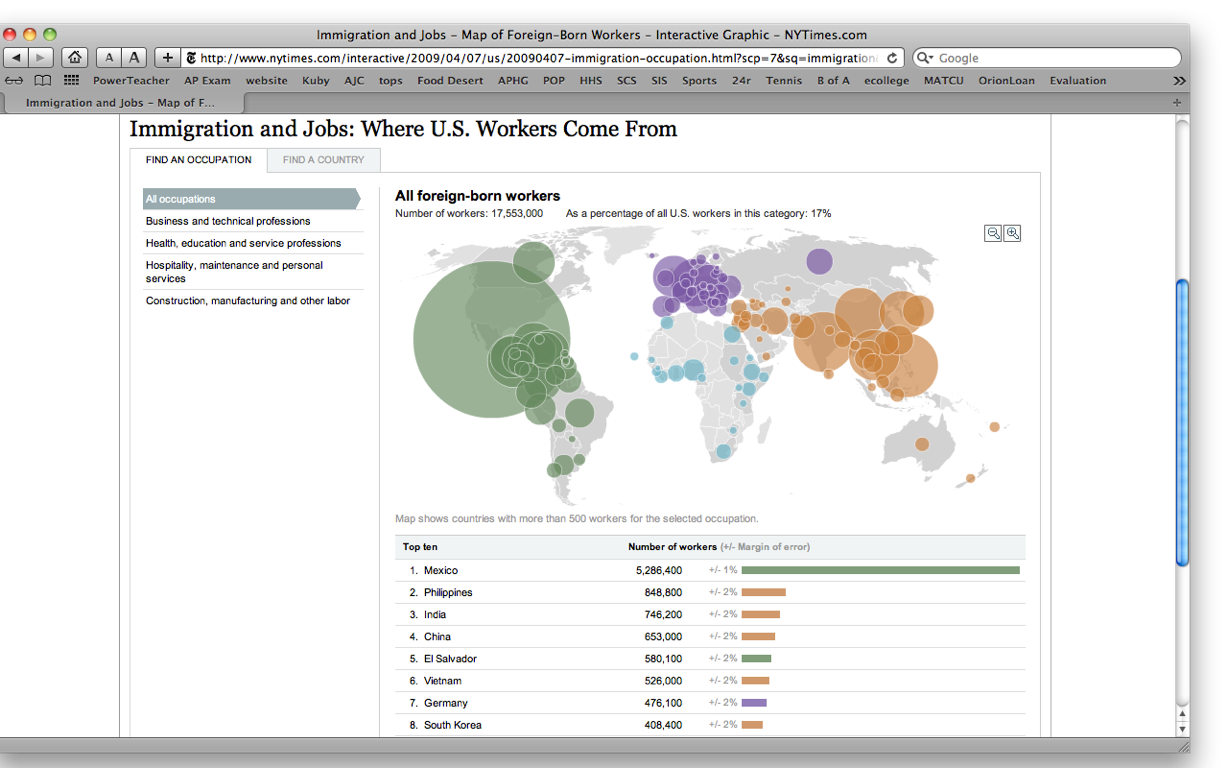 FOREIGN-BORN WORKERS
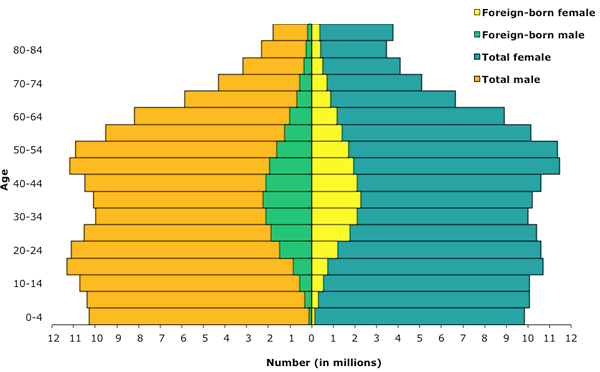 GROUP WORK
Part 1
Part 2
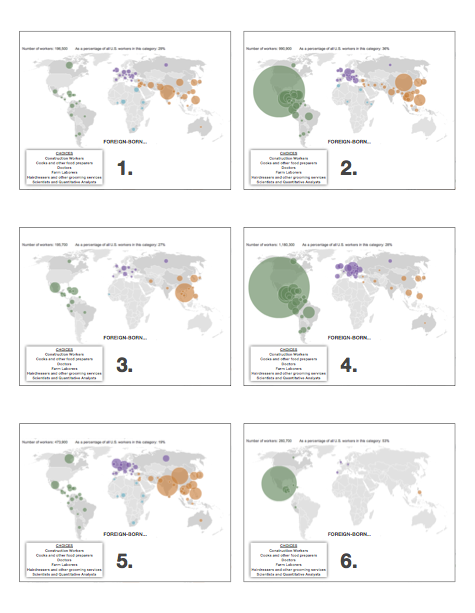 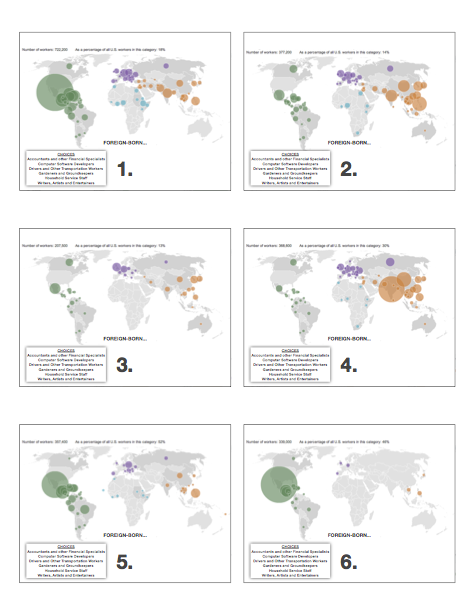 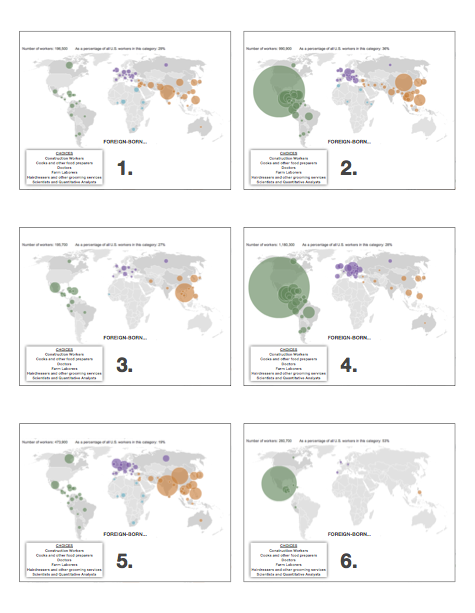 CHOICES
Construction Workers
Cooks and other food preparers
Doctors
Farm Laborers
Hairdressers and other grooming services
Scientists and Quantitative Analysts
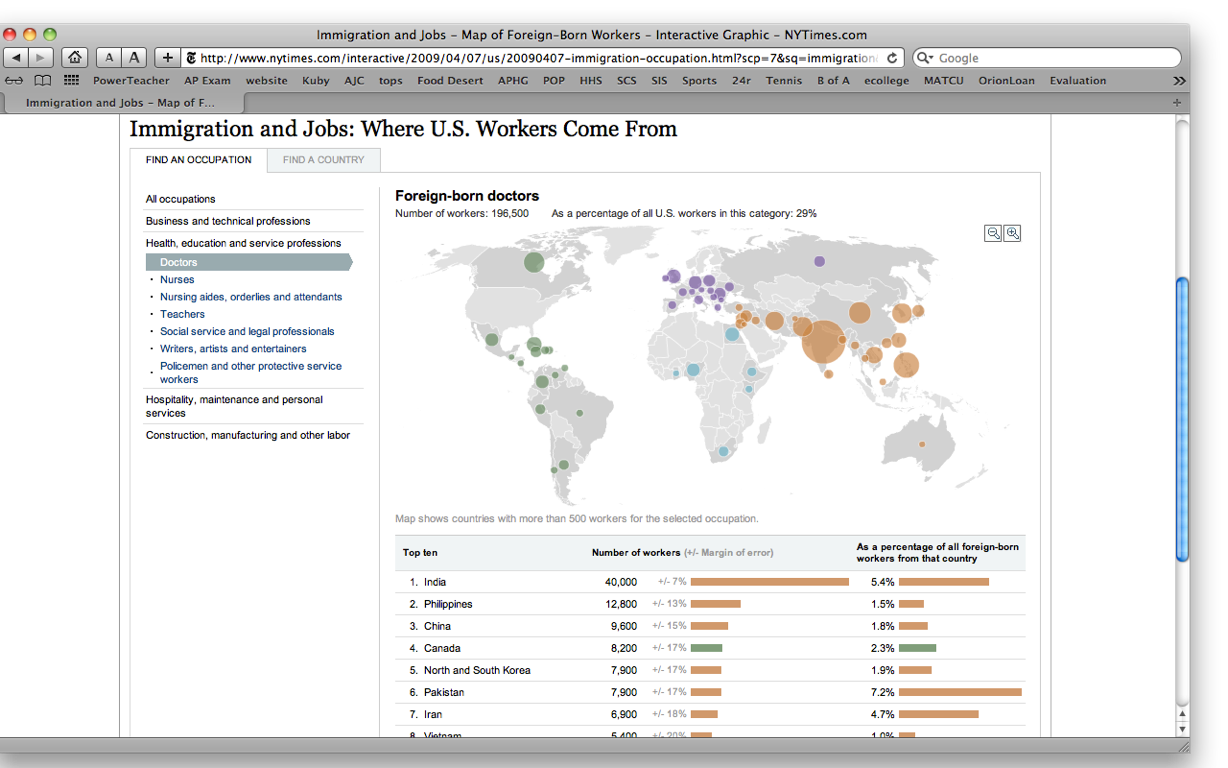 FOREIGN-BORN...
CHOICES
Construction Workers
Cooks and other food preparers
Doctors
Farm Laborers
Hairdressers and other grooming services
Scientists and Quantitative Analysts
1.
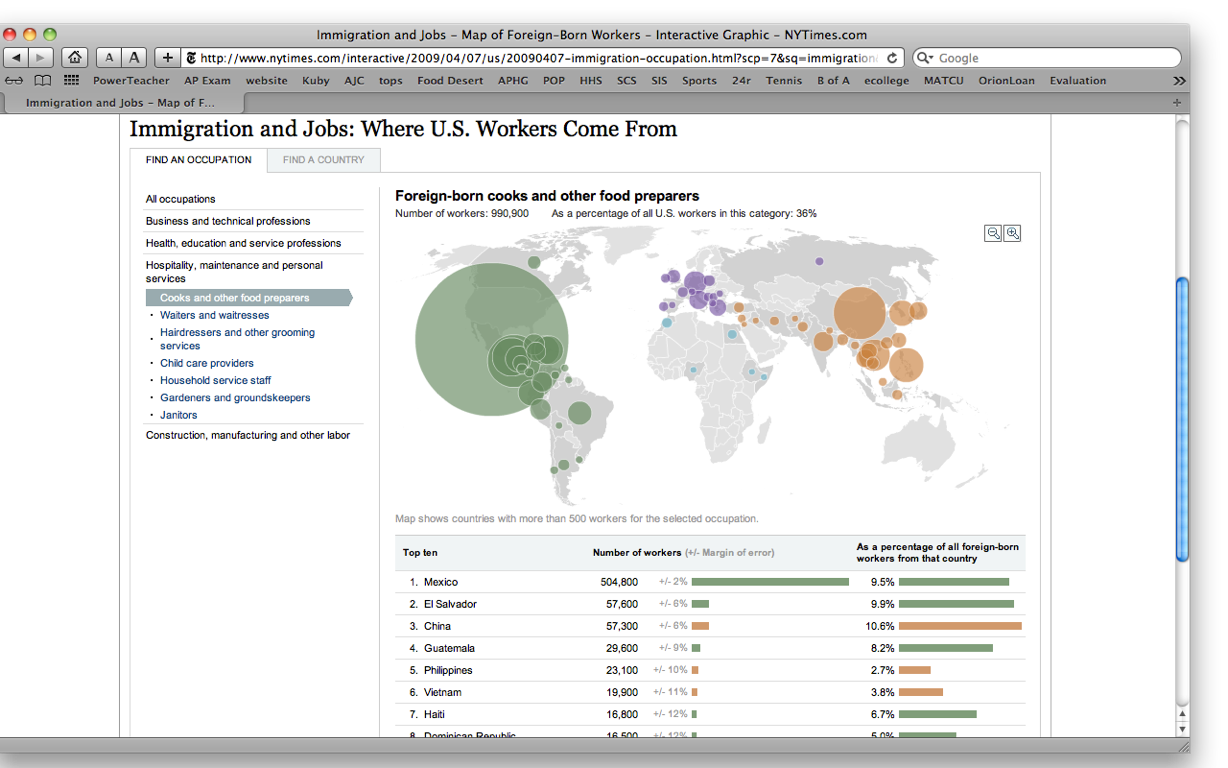 FOREIGN-BORN...
CHOICES
Construction Workers
Cooks and other food preparers
Doctors
Farm Laborers
Hairdressers and other grooming services
Scientists and Quantitative Analysts
2.
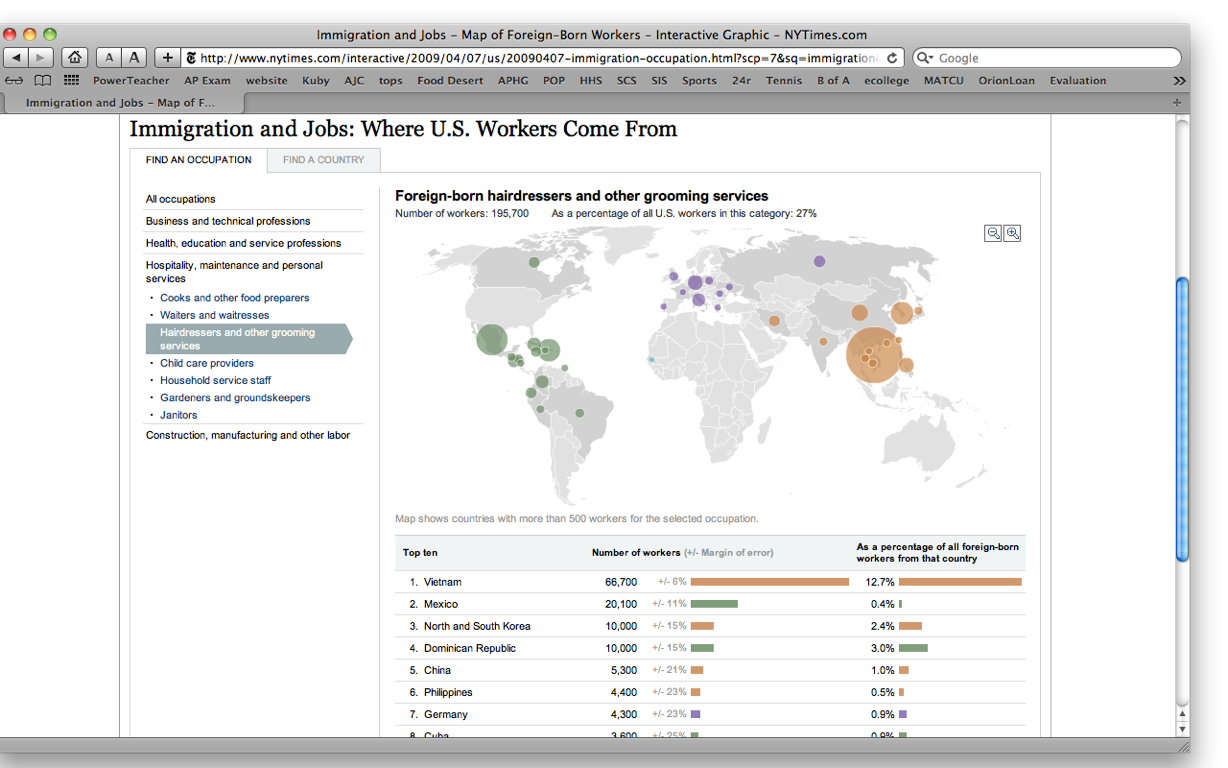 FOREIGN-BORN...
CHOICES
Construction Workers
Cooks and other food preparers
Doctors
Farm Laborers
Hairdressers and other grooming services
Scientists and Quantitative Analysts
3.
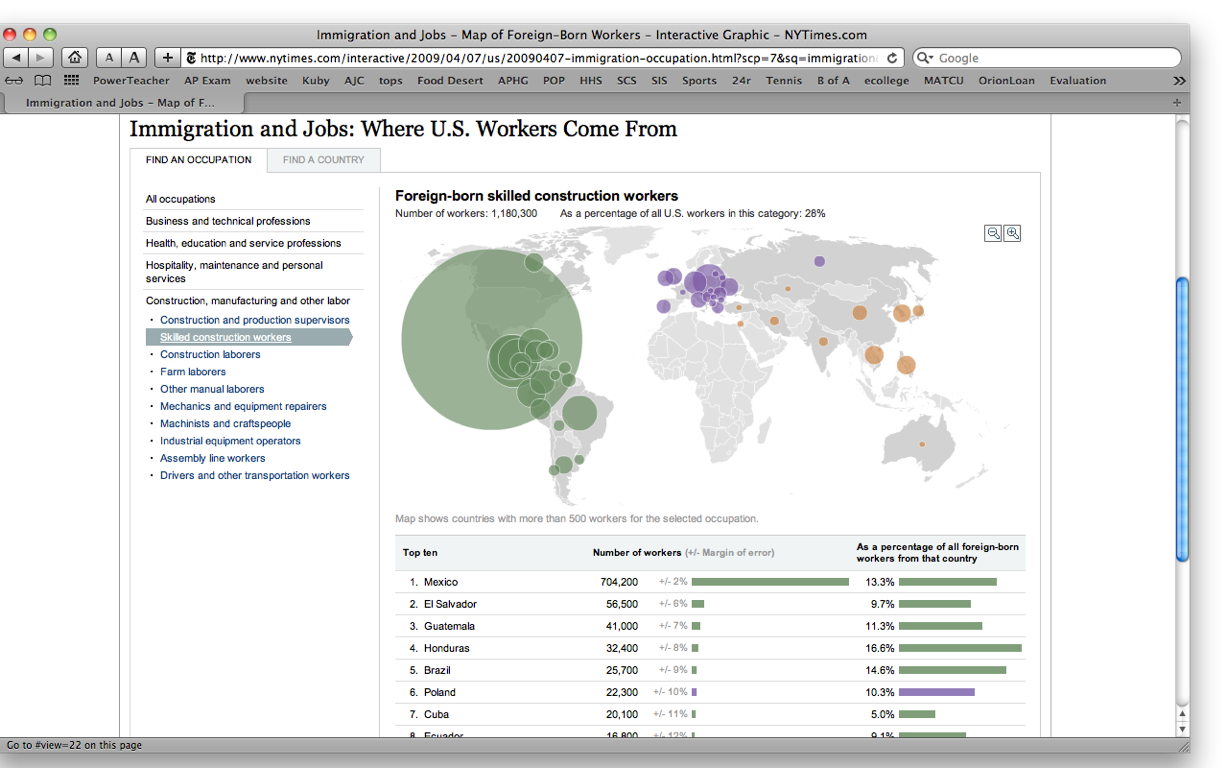 FOREIGN-BORN...
CHOICES
Construction Workers
Cooks and other food preparers
Doctors
Farm Laborers
Hairdressers and other grooming services
Scientists and Quantitative Analysts
4.
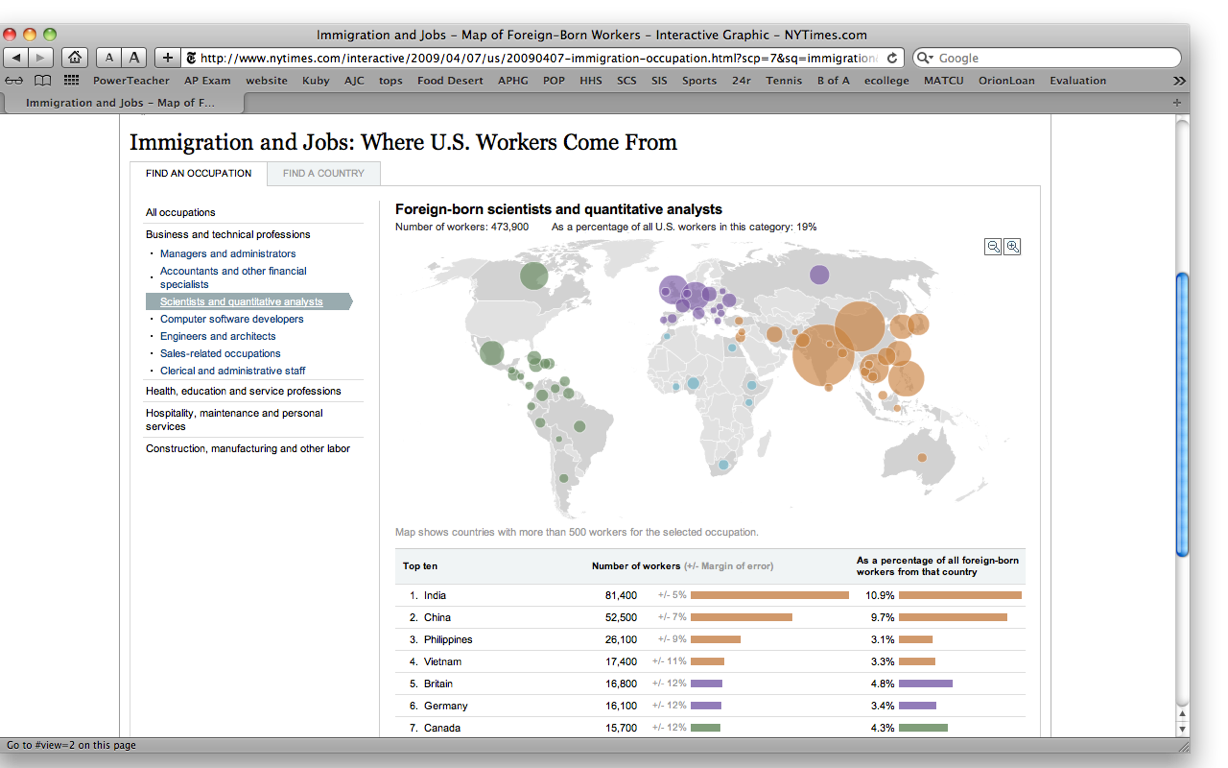 FOREIGN-BORN...
CHOICES
Construction Workers
Cooks and other food preparers
Doctors
Farm Laborers
Hairdressers and other grooming services
Scientists and Quantitative Analysts
5.
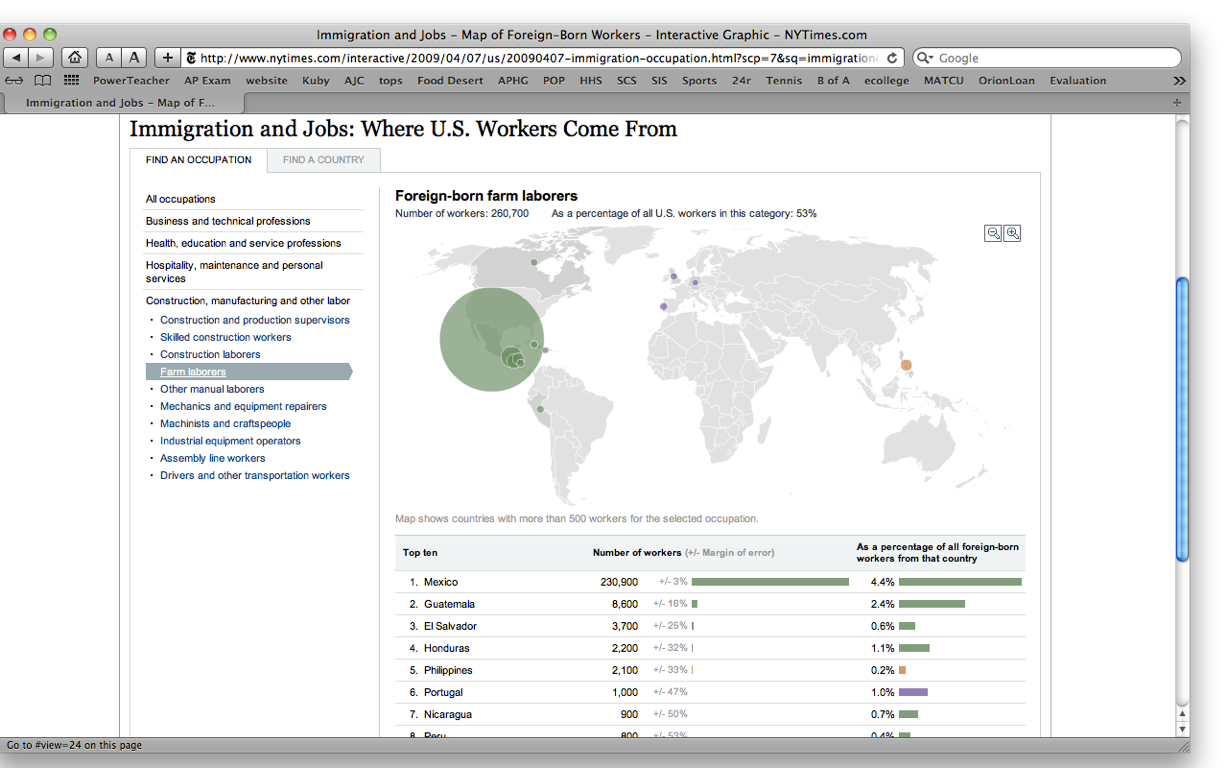 FOREIGN-BORN...
CHOICES
Construction Workers
Cooks and other food preparers
Doctors
Farm Laborers
Hairdressers and other grooming services
Scientists and Quantitative Analysts
6.
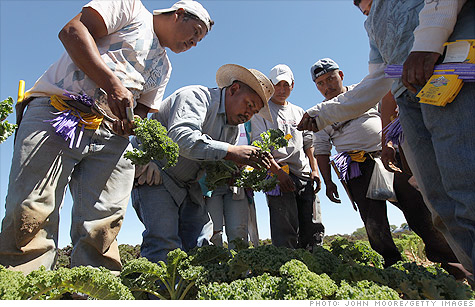 ANSWERS
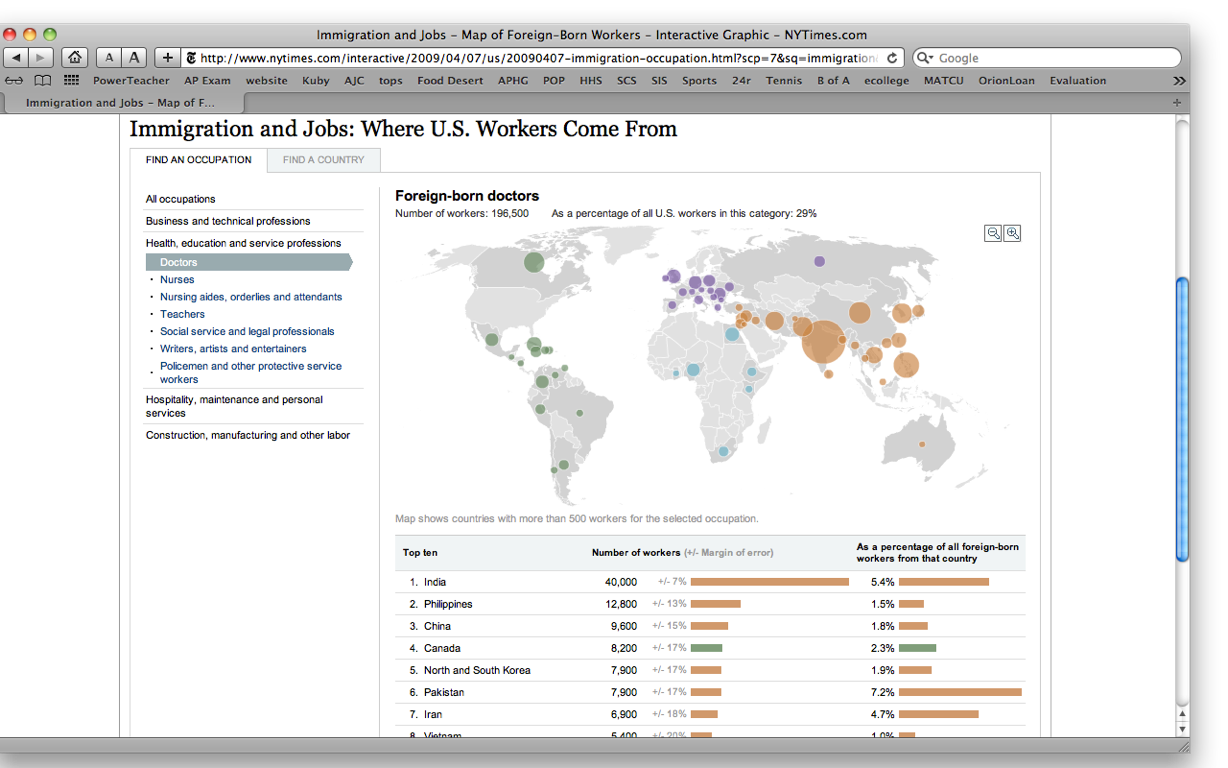 FOREIGN-BORN...
CHOICES
Construction Workers
Cooks and other food preparers
Doctors
Farm Laborers
Hairdressers and other grooming services
Scientists and Quantitative Analysts
1.
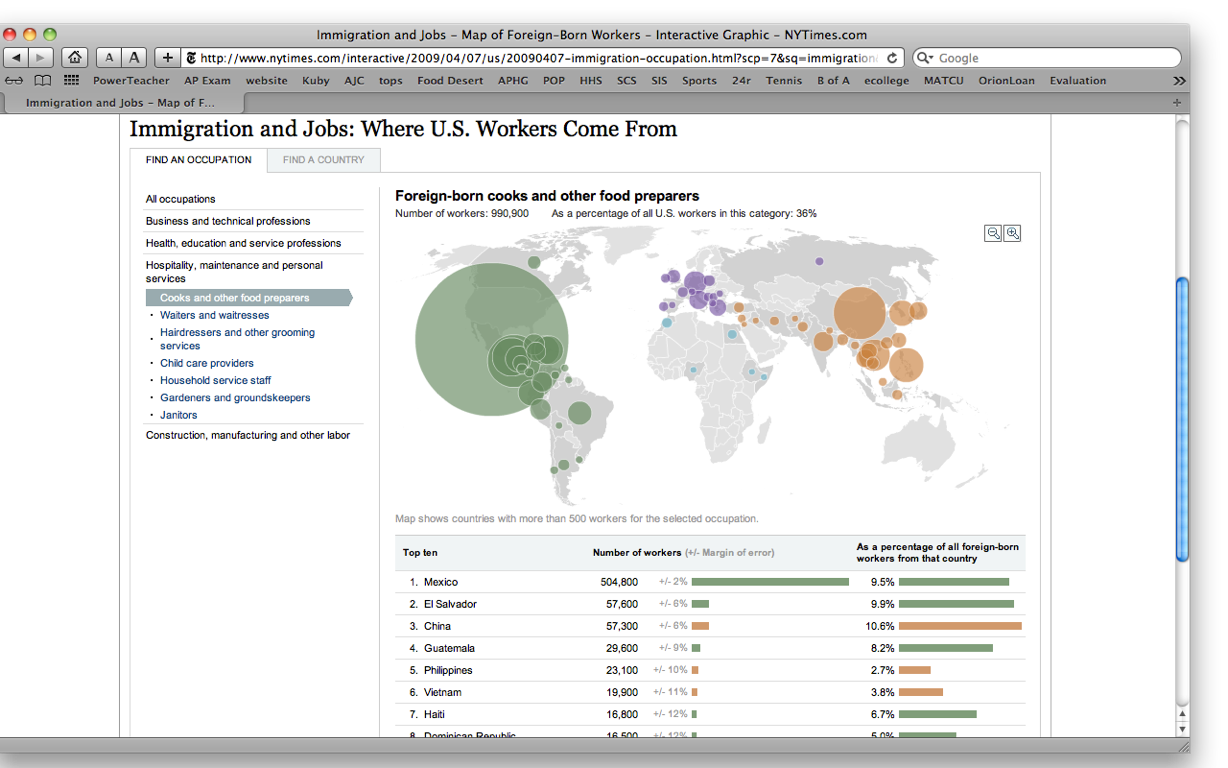 FOREIGN-BORN...
CHOICES
Construction Workers
Cooks and other food preparers
Doctors
Farm Laborers
Hairdressers and other grooming services
Scientists and Quantitative Analysts
2.
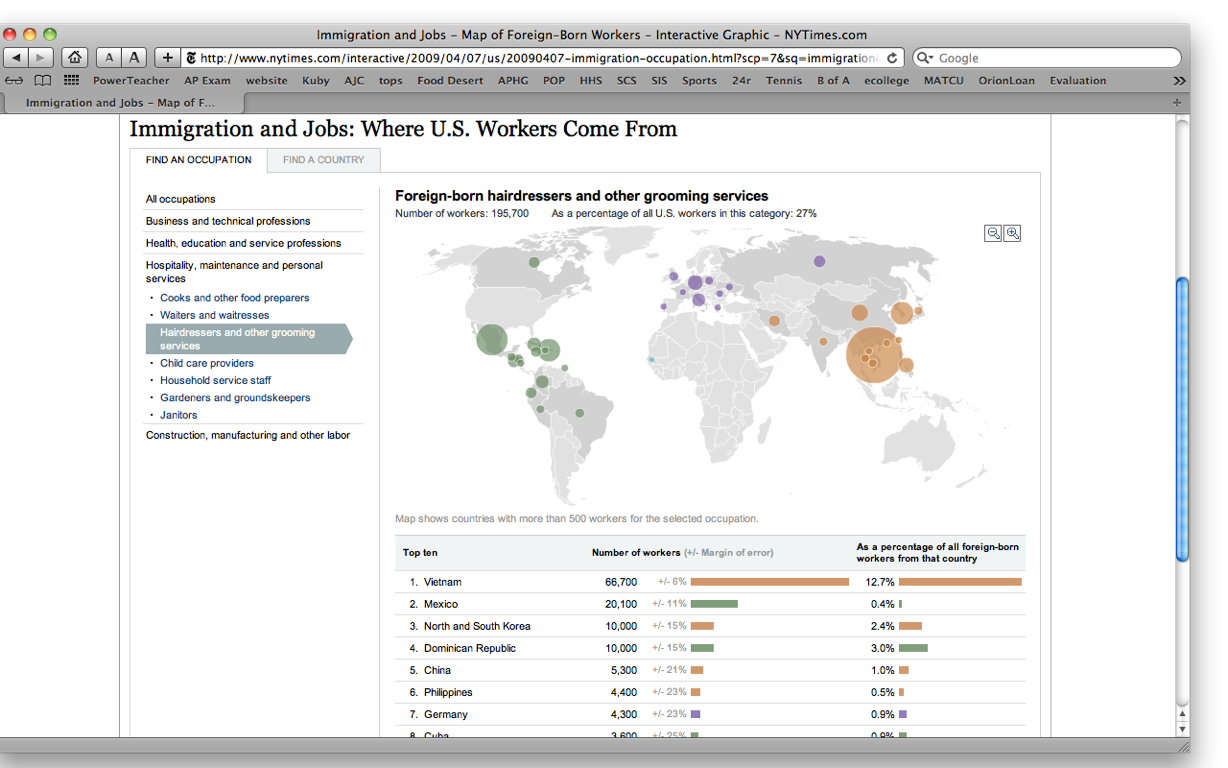 FOREIGN-BORN...
CHOICES
Construction Workers
Cooks and other food preparers
Doctors
Farm Laborers
Hairdressers and other grooming services
Scientists and Quantitative Analysts
3.
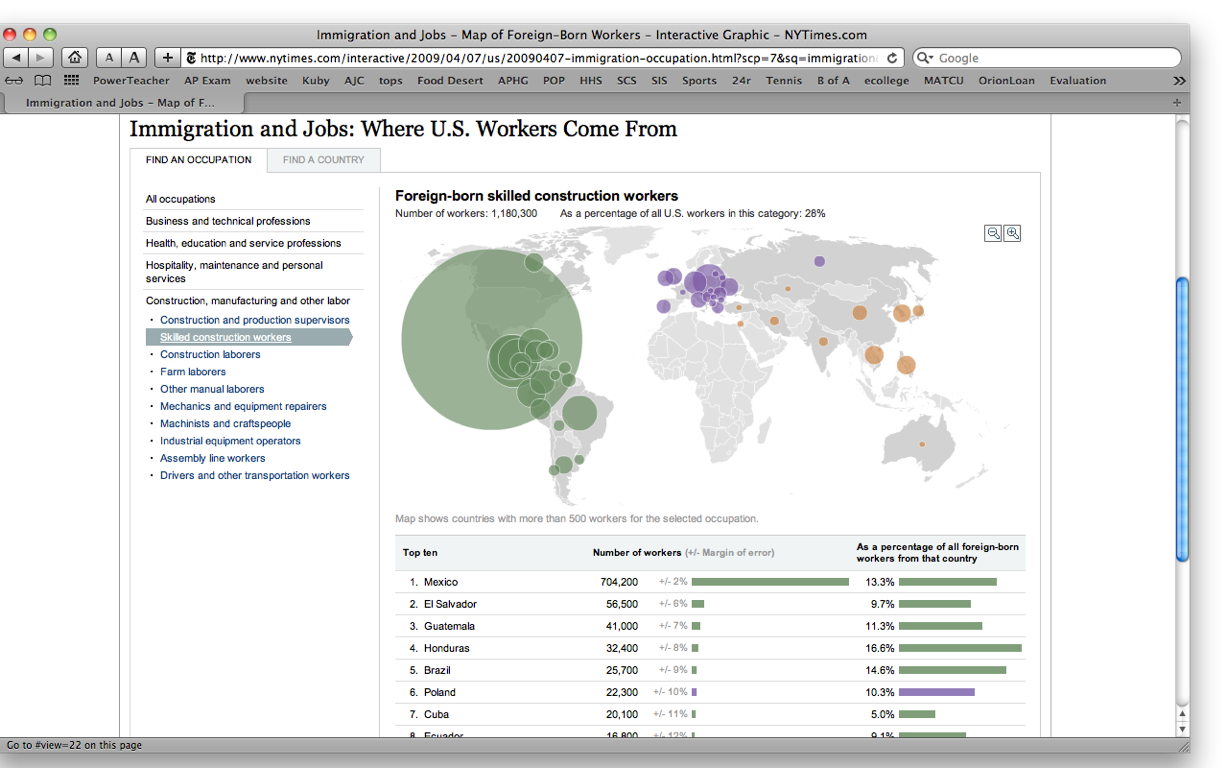 FOREIGN-BORN...
CHOICES
Construction Workers
Cooks and other food preparers
Doctors
Farm Laborers
Hairdressers and other grooming services
Scientists and Quantitative Analysts
4.
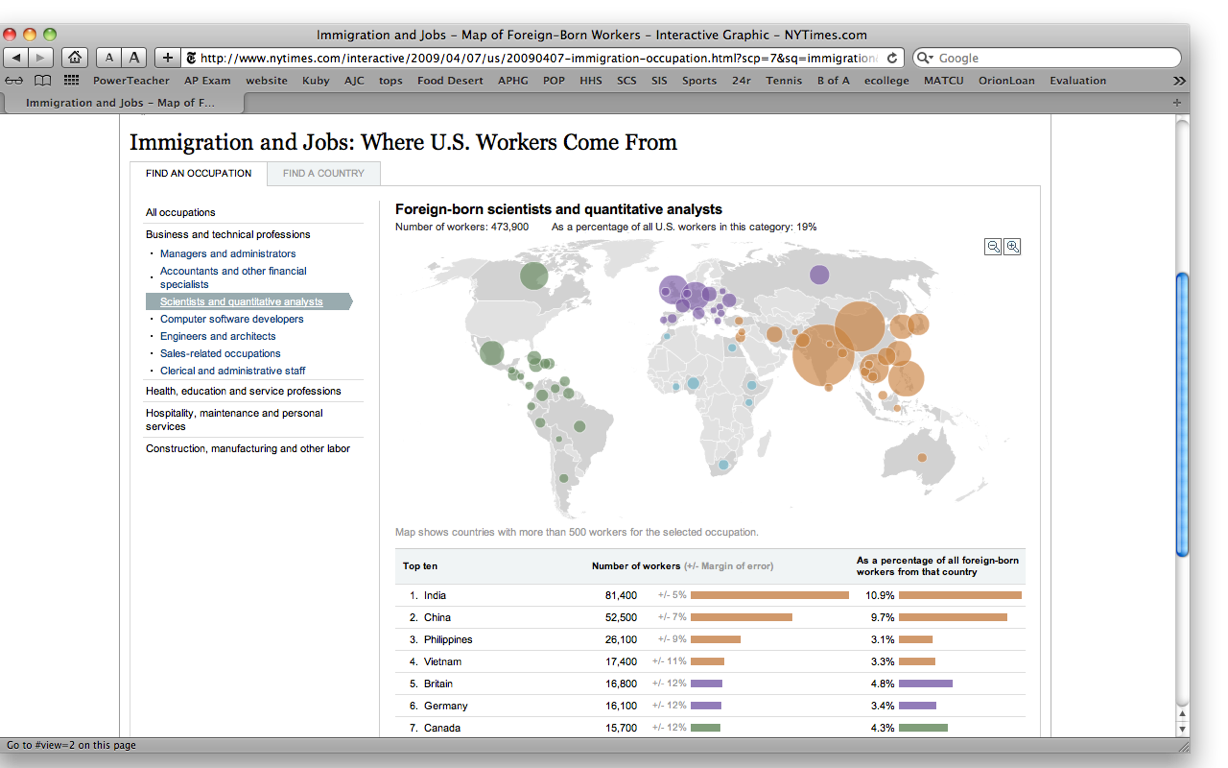 FOREIGN-BORN...
CHOICES
Construction Workers
Cooks and other food preparers
Doctors
Farm Laborers
Hairdressers and other grooming services
Scientists and Quantitative Analysts
5.
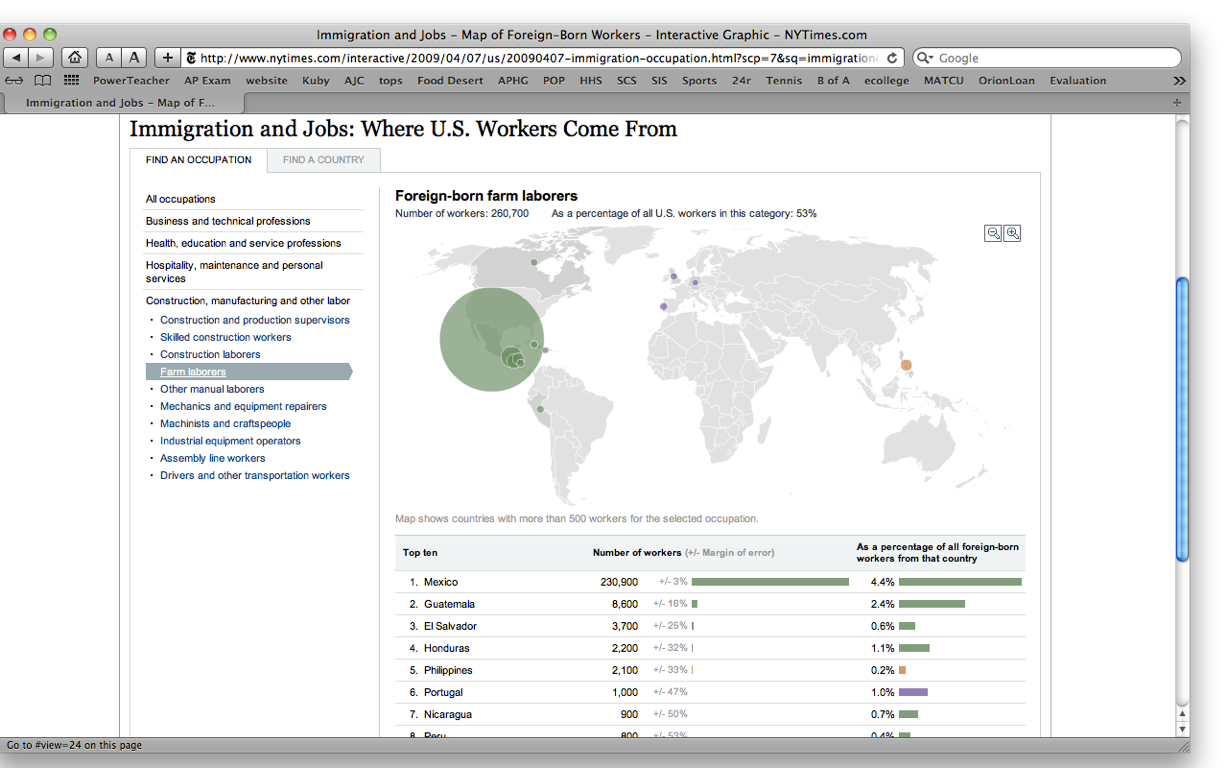 FOREIGN-BORN...
CHOICES
Construction Workers
Cooks and other food preparers
Doctors
Farm Laborers
Hairdressers and other grooming services
Scientists and Quantitative Analysts
6.
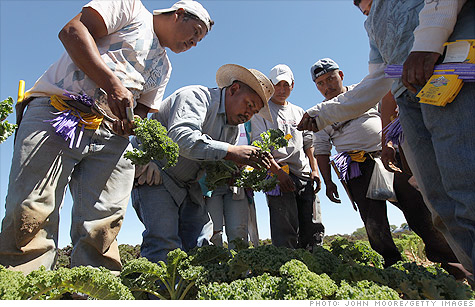 Answers
1- Doctors
2- Cooks and other food preparers
3- Hairdressers and other grooming services
4- Construction Workers
5- Scientists and Quantitative Analysts
6- Farm Laborers
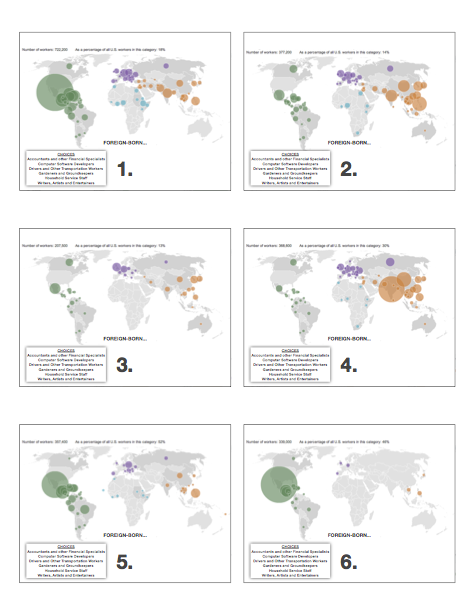 CHOICES
Accountants and other Financial Specialists
Computer Software Developers
Drivers and Other Transportation Workers
Gardeners and Groundkeepers
Household Service Staff
Writers, Artists and Entertainers
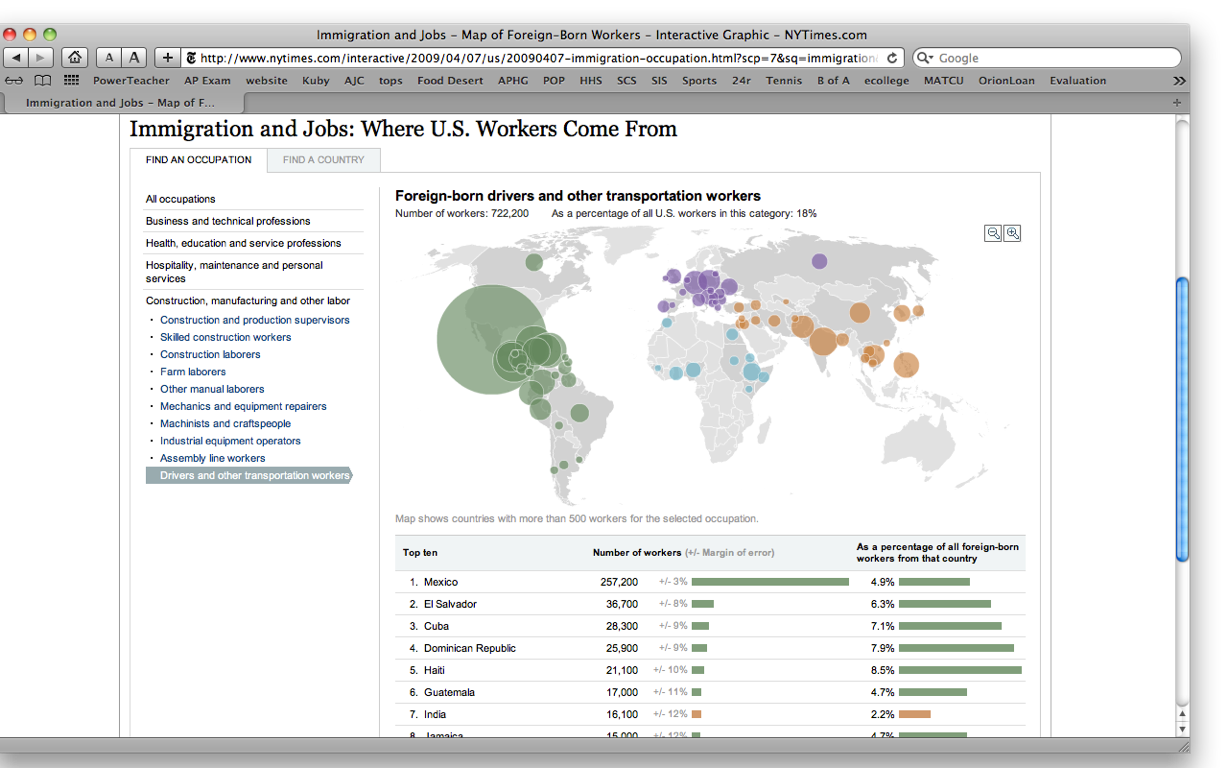 FOREIGN-BORN...
CHOICES
Accountants and other Financial Specialists
Computer Software Developers
Drivers and Other Transportation Workers
Gardeners and Groundkeepers
Household Service Staff
Writers, Artists and Entertainers
1.
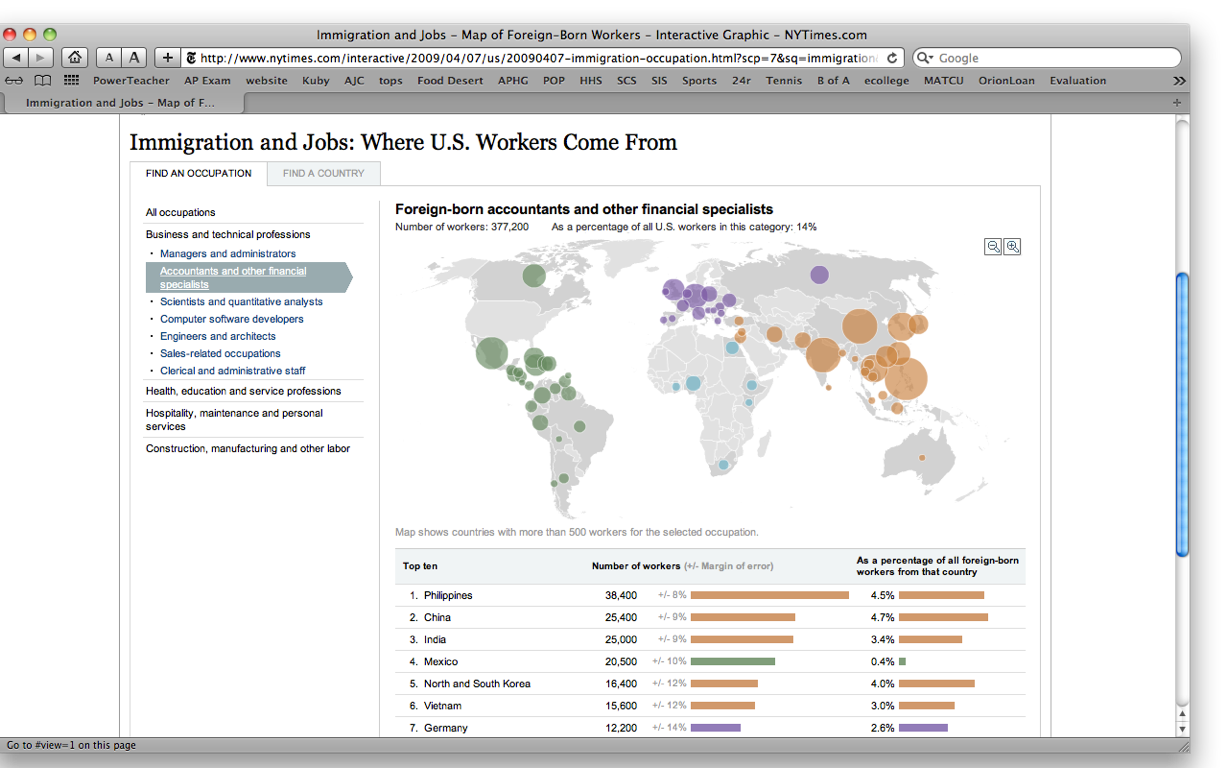 \
FOREIGN-BORN...
CHOICES
Accountants and other Financial Specialists
Computer Software Developers
Drivers and Other Transportation Workers
Gardeners and Groundkeepers
Household Service Staff
Writers, Artists and Entertainers
2.
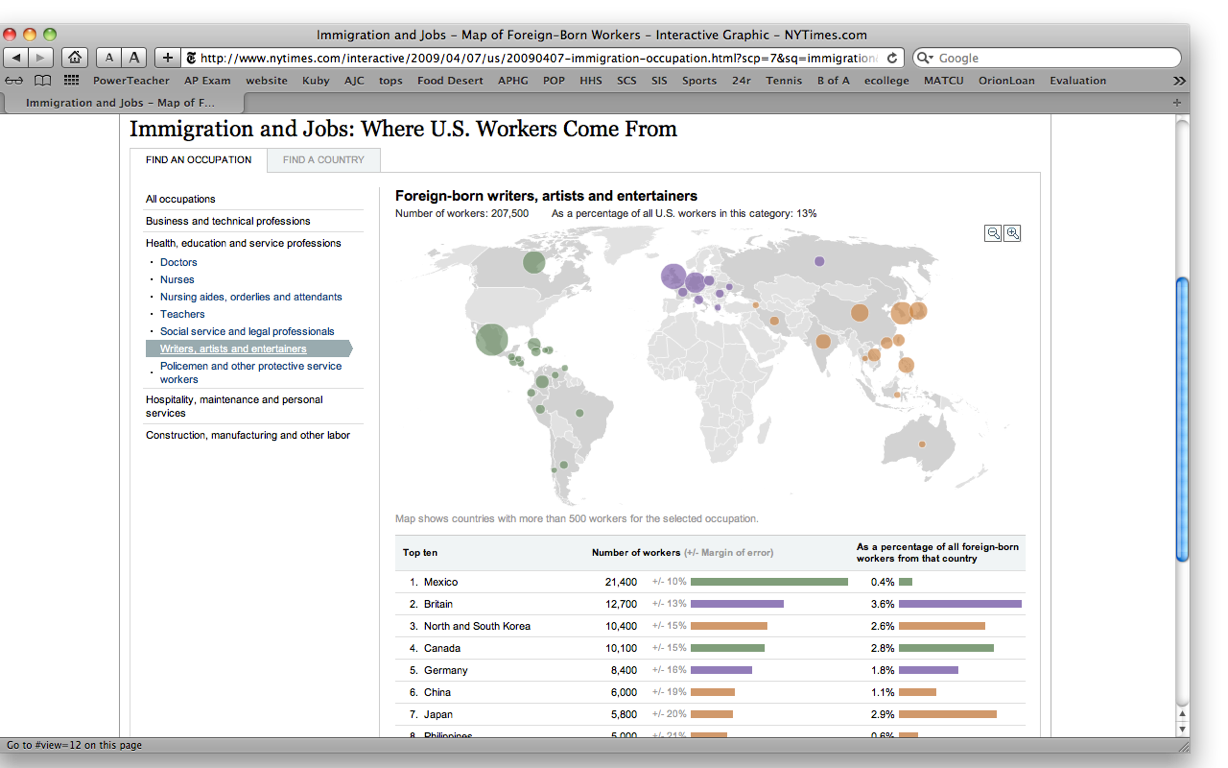 FOREIGN-BORN...
CHOICES
Accountants and other Financial Specialists
Computer Software Developers
Drivers and Other Transportation Workers
Gardeners and Groundkeepers
Household Service Staff
Writers, Artists and Entertainers
3.
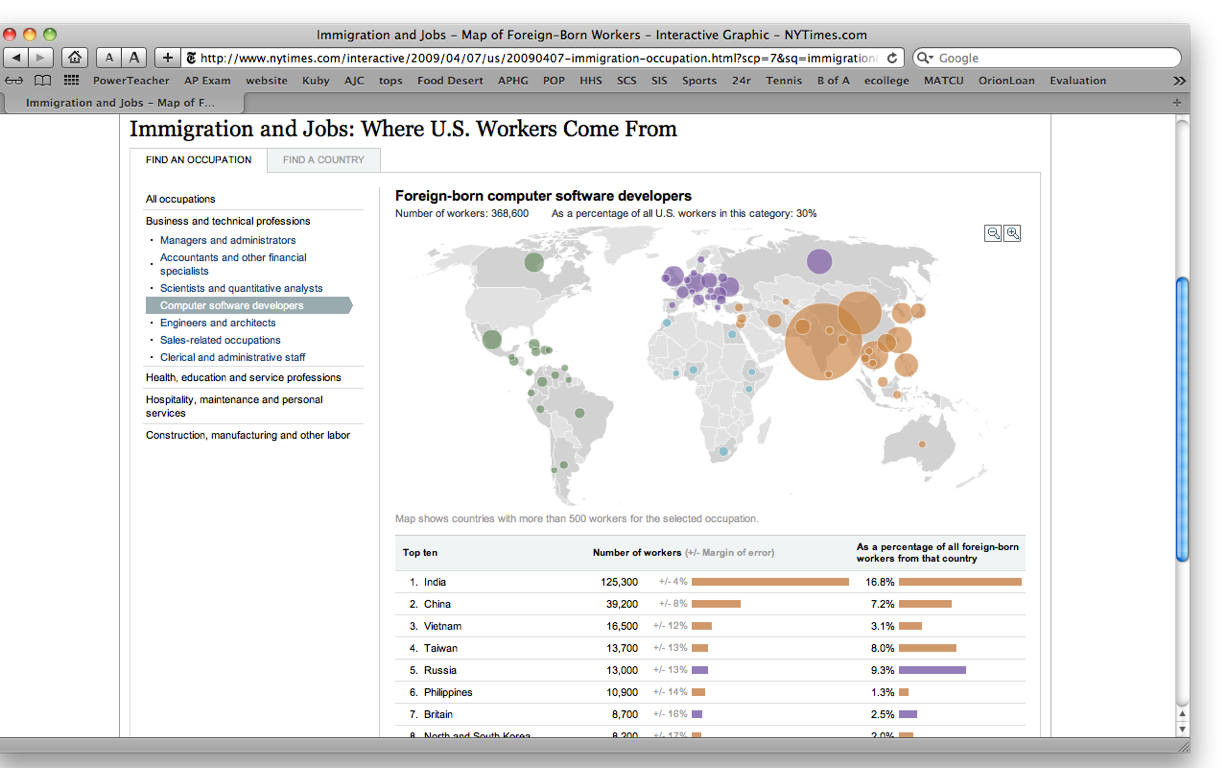 FOREIGN-BORN...
CHOICES
Accountants and other Financial Specialists
Computer Software Developers
Drivers and Other Transportation Workers
Gardeners and Groundkeepers
Household Service Staff
Writers, Artists and Entertainers
4.
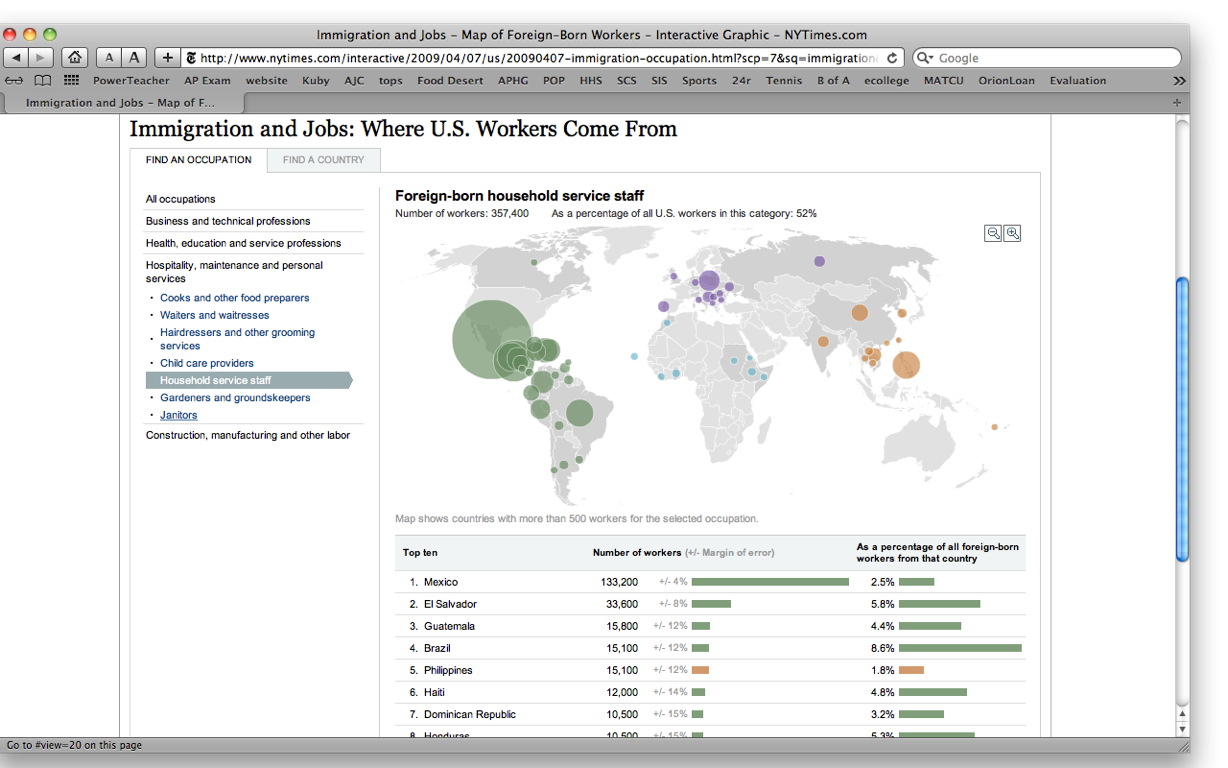 FOREIGN-BORN...
CHOICES
Accountants and other Financial Specialists
Computer Software Developers
Drivers and Other Transportation Workers
Gardeners and Groundkeepers
Household Service Staff
Writers, Artists and Entertainers
5.
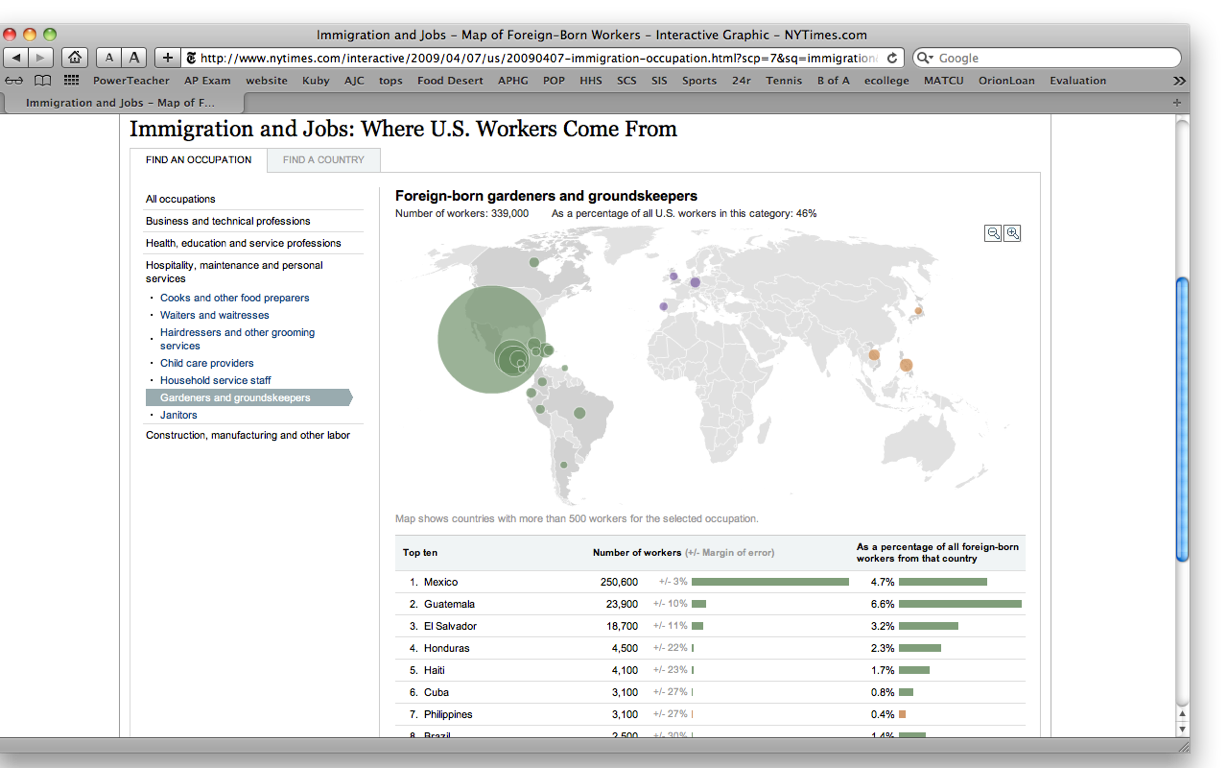 FOREIGN-BORN...
CHOICES
Accountants and other Financial Specialists
Computer Software Developers
Drivers and Other Transportation Workers
Gardeners and Groundkeepers
Household Service Staff
Writers, Artists and Entertainers
6.
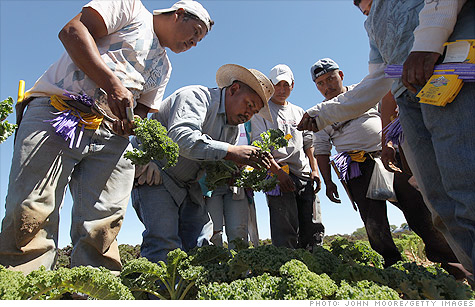 ANSWERS
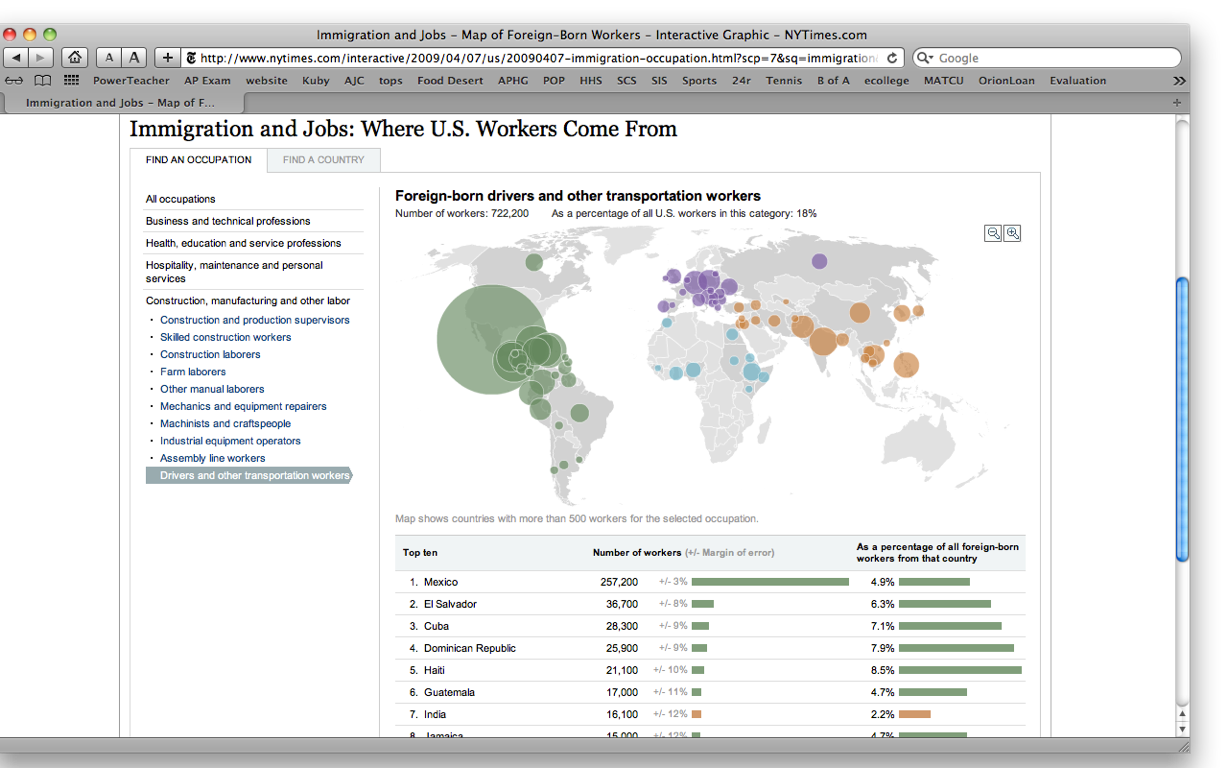 FOREIGN-BORN...
CHOICES
Accountants and other Financial Specialists
Computer Software Developers
Drivers and Other Transportation Workers
Gardeners and Groundkeepers
Household Service Staff
Writers, Artists and Entertainers
1.
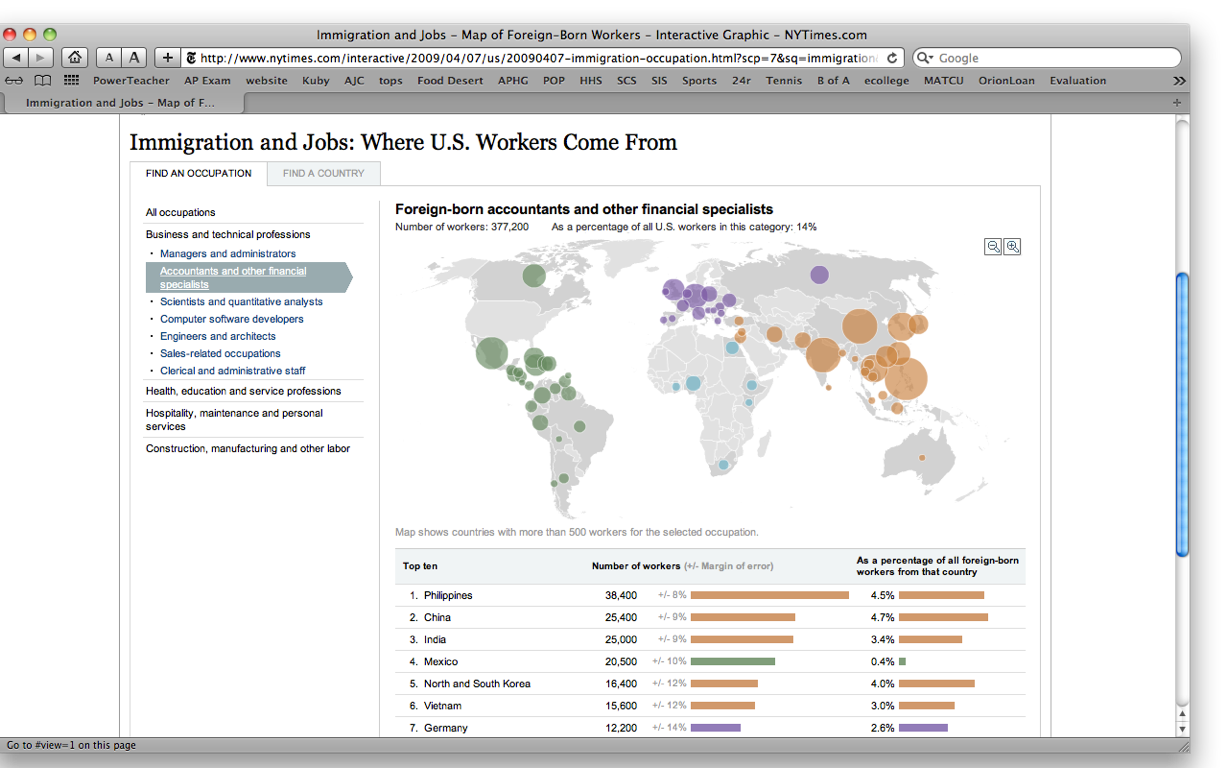 \
FOREIGN-BORN...
CHOICES
Accountants and other Financial Specialists
Computer Software Developers
Drivers and Other Transportation Workers
Gardeners and Groundkeepers
Household Service Staff
Writers, Artists and Entertainers
2.
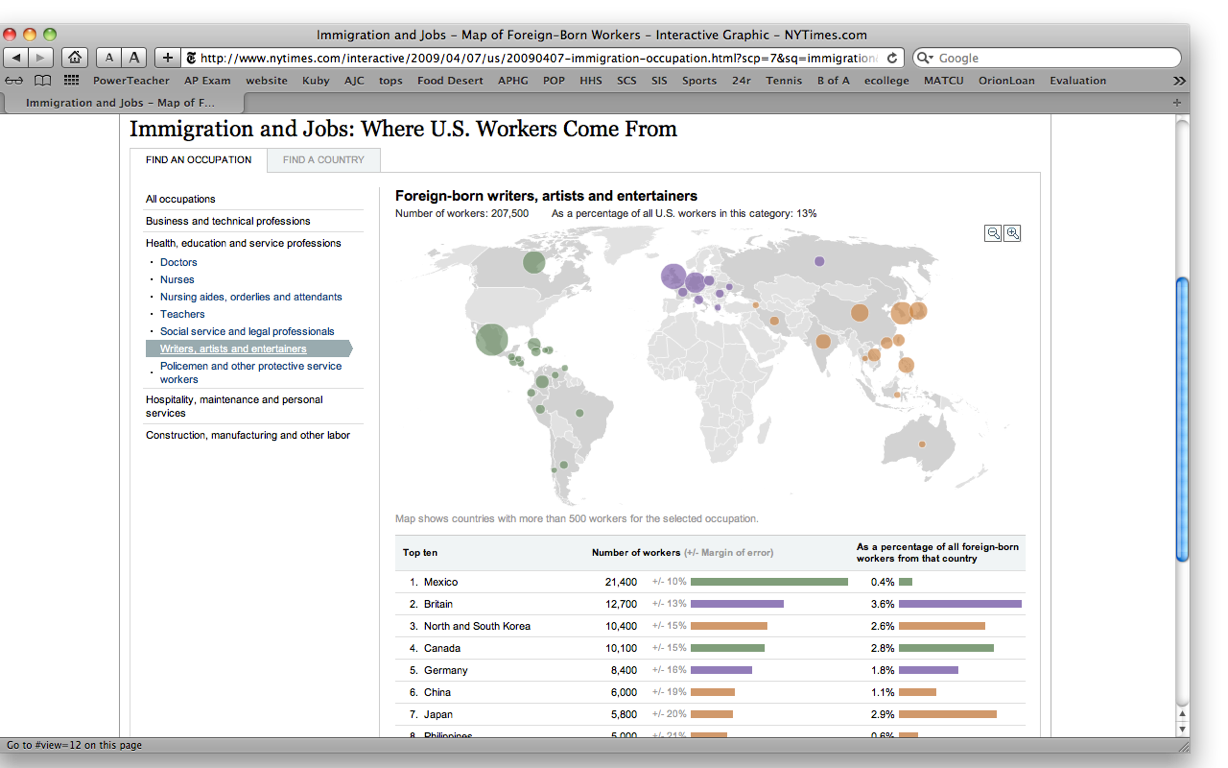 FOREIGN-BORN...
CHOICES
Accountants and other Financial Specialists
Computer Software Developers
Drivers and Other Transportation Workers
Gardeners and Groundkeepers
Household Service Staff
Writers, Artists and Entertainers
3.
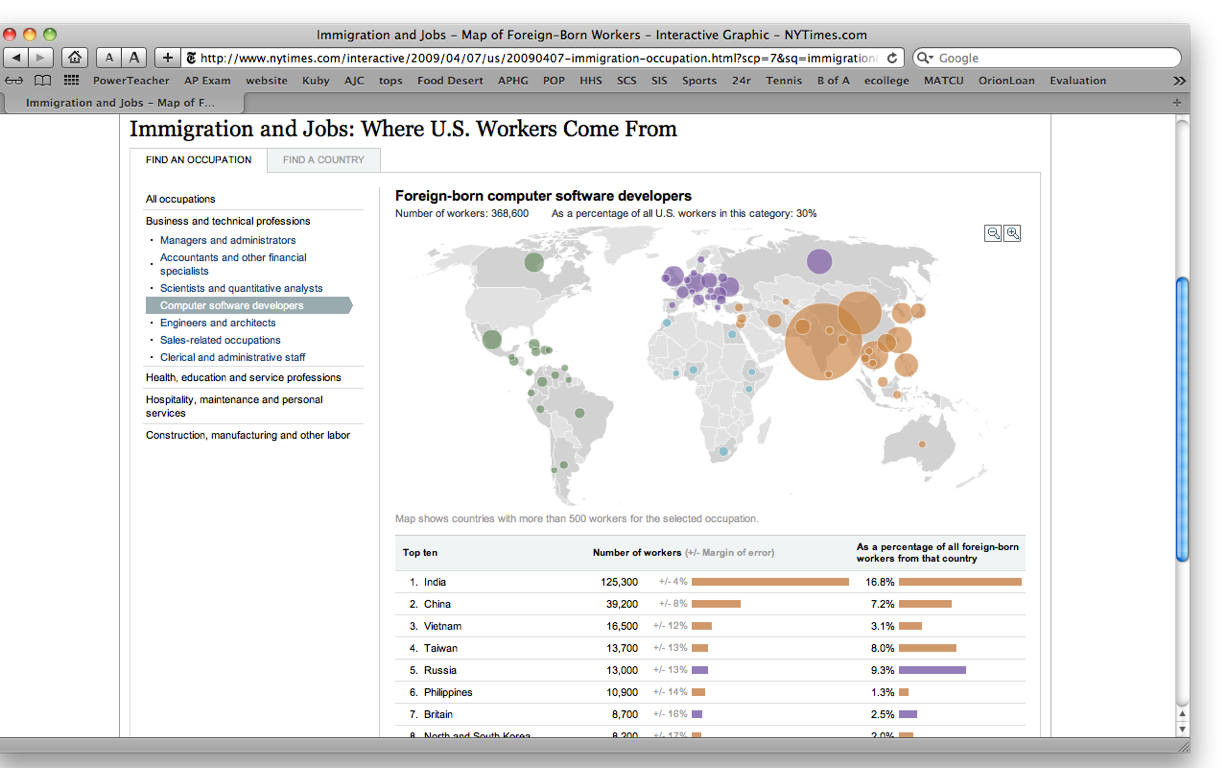 FOREIGN-BORN...
CHOICES
Accountants and other Financial Specialists
Computer Software Developers
Drivers and Other Transportation Workers
Gardeners and Groundkeepers
Household Service Staff
Writers, Artists and Entertainers
4.
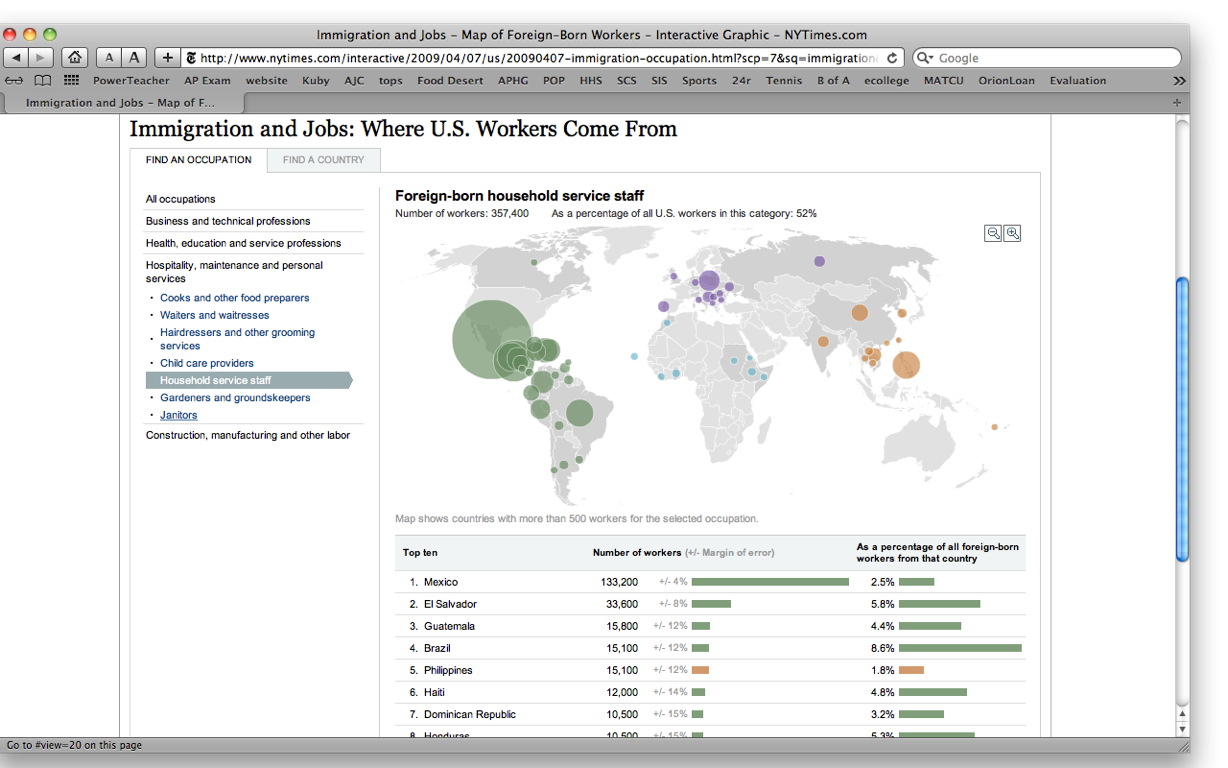 FOREIGN-BORN...
CHOICES
Accountants and other Financial Specialists
Computer Software Developers
Drivers and Other Transportation Workers
Gardeners and Groundkeepers
Household Service Staff
Writers, Artists and Entertainers
5.
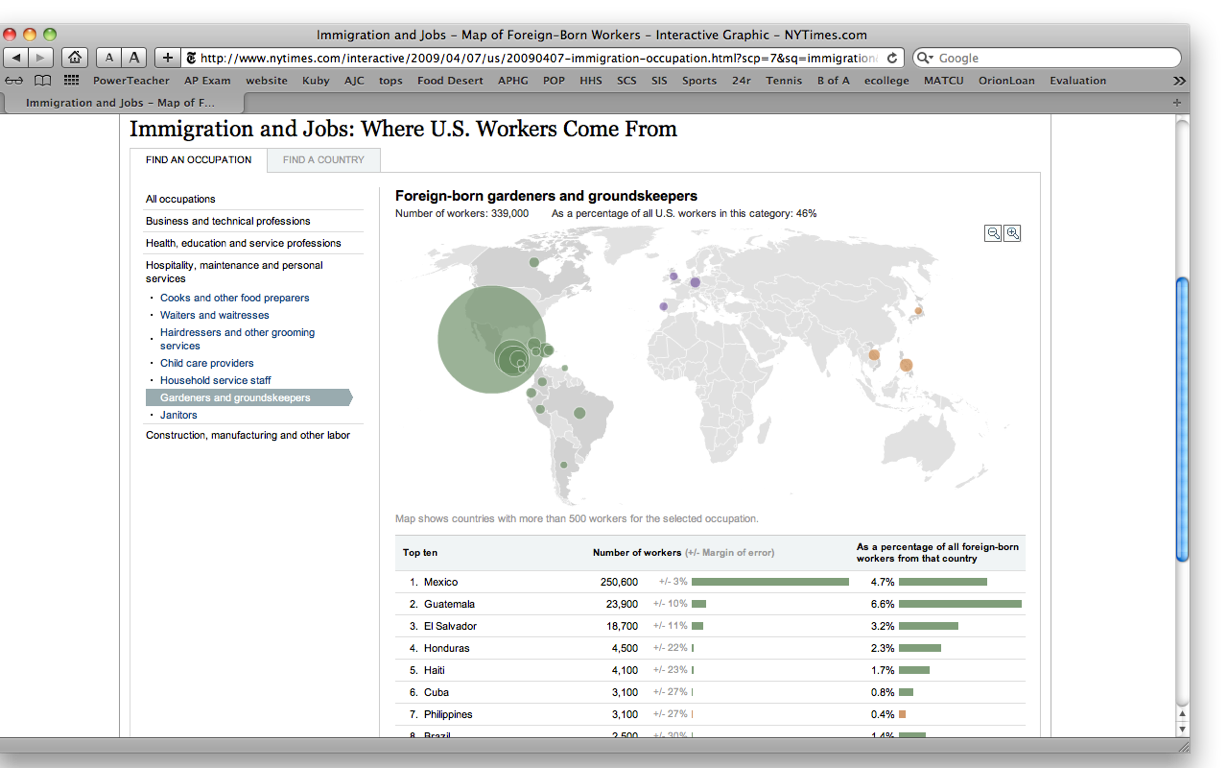 FOREIGN-BORN...
CHOICES
Accountants and other Financial Specialists
Computer Software Developers
Drivers and Other Transportation Workers
Gardeners and Groundkeepers
Household Service Staff
Writers, Artists and Entertainers
6.
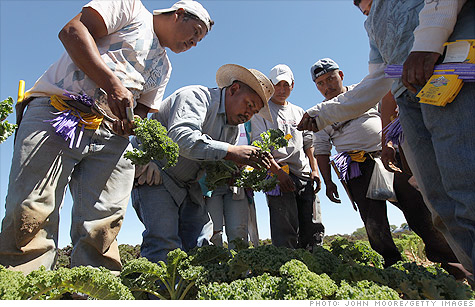 Answers
1- Drivers and Other Transportation Workers
2- Accountants and other Financial Specialists
3- Writers, Artists and Entertainers
4- Computer Software Developers
5- Household Service Staff
6- Gardeners and Groundkeepers
FOREIGN-BORN WORKERS 
TOP TEN COUNTRIES
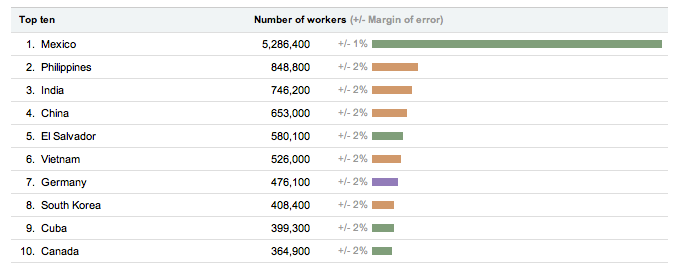